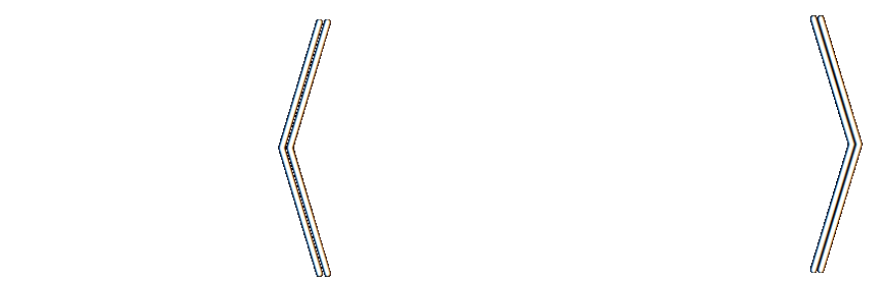 robabilistic
Loss as the Inconsistency of a P  D  G  :Choose Your Model, Not Your Loss
ependency
raph
Oliver E Richardson
Cornell University
How To Select A Loss Function?
Casting AI as optimization is useful … but what to optimize?
	{ Cross Entropy,  Square Loss, +Regularizers, …}
Choice of loss is by honed instinct, tradition, pragmatics.
but a choice of model admits more principled discussion;
models can be validated; make claims about reality.
2
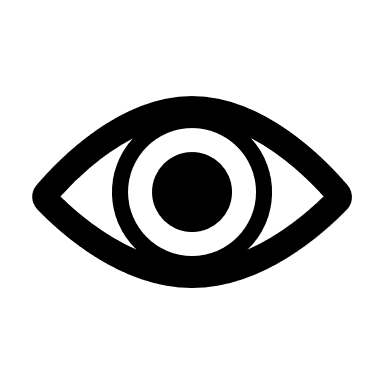 PDG
loss
3
WHAT   IS   A   PDG?
/pʌdgàh/
4
conditional probability distributions (cpds)
and how to draw them
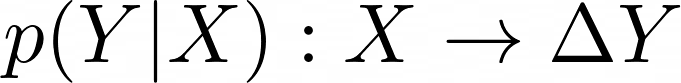 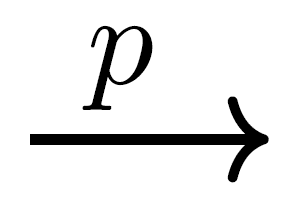 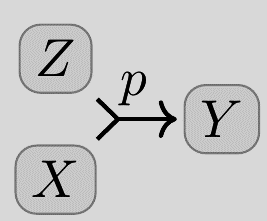 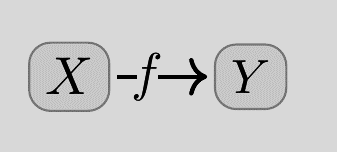 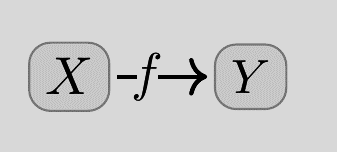 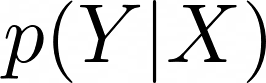 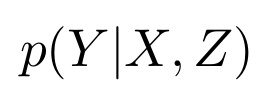 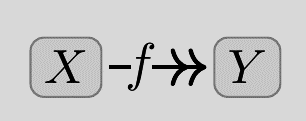 (Deterministic
   functions)
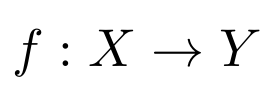 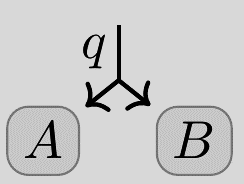 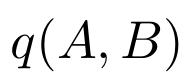 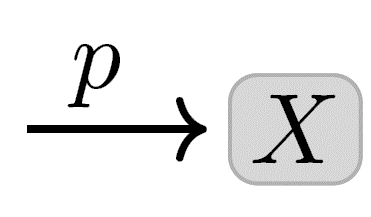 (unconditional
   probabilities)
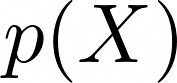 5
cpds can represent…
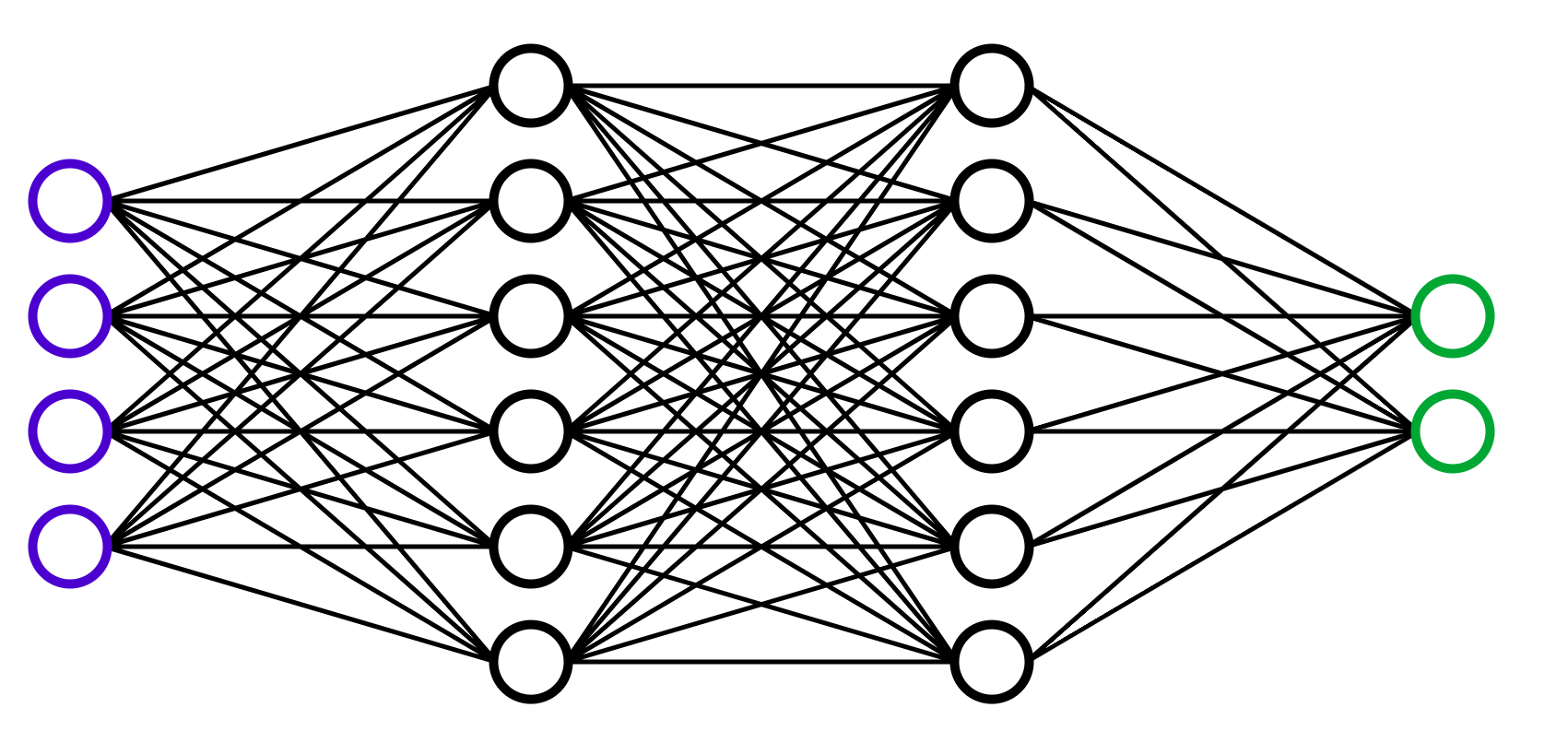 neural networks with a final softmax layer;
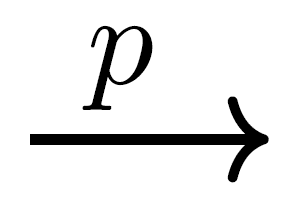 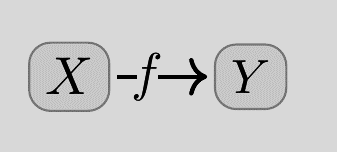 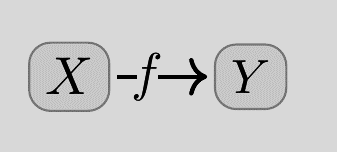 events;
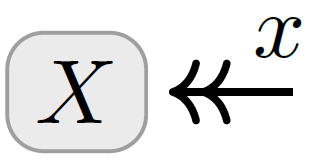 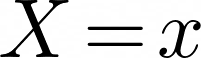 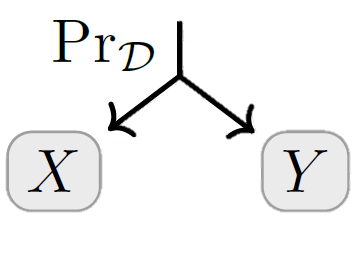 datasets.
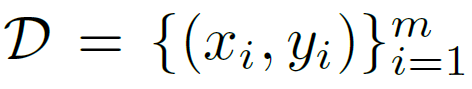 6
Probabilistic Dependency Graphs (PDGs)
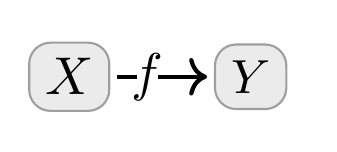 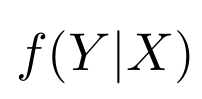 a very general class of graphical modelsincluding Bayesian Networks and Factor Graphs
Bayesian Networks
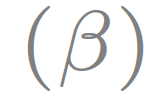 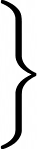 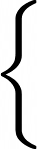 Syntax: a collection of cpds
weighted by confidence
weighted by confidence
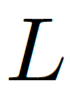 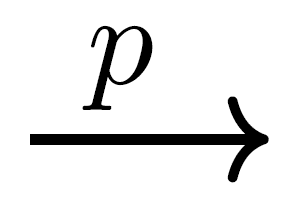 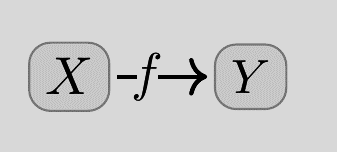 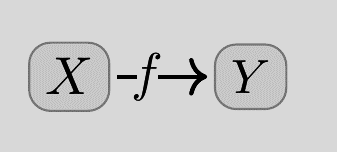 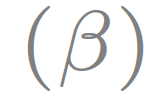 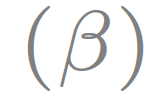 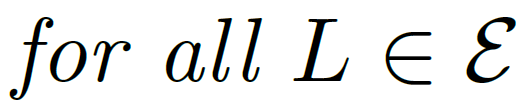 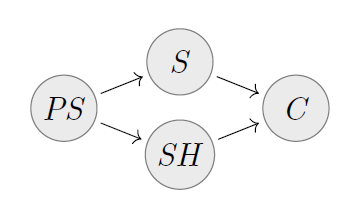 β = 0   “no confidence”
β = ∞   “absolute confidence”
β = 1    default
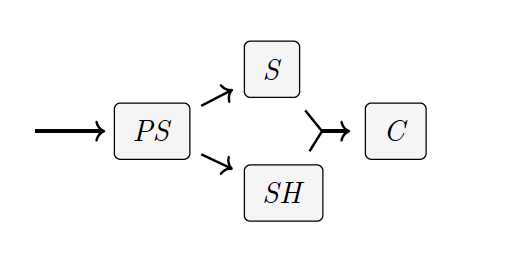 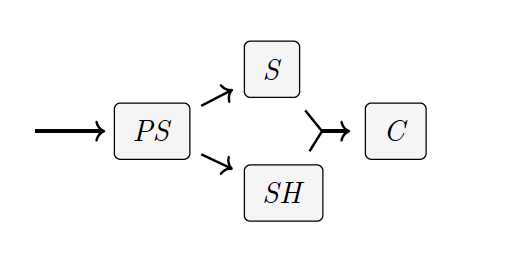 PDG
BN
(Deterministic)
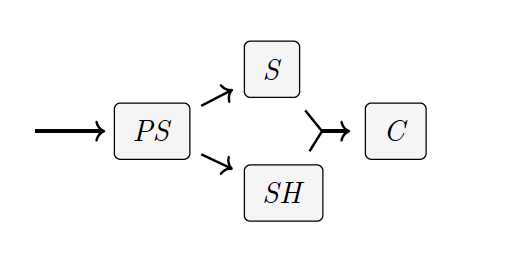 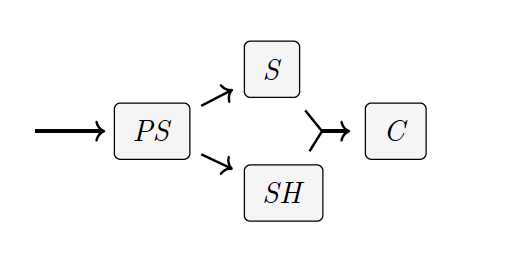 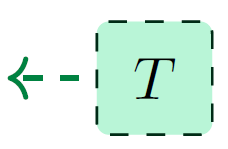 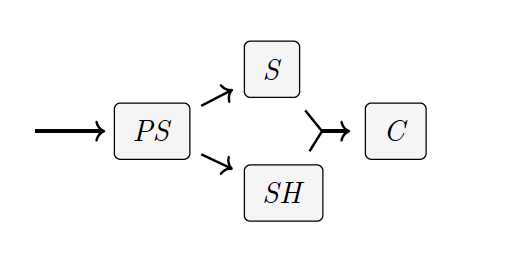 (Joint Dependence)
can model inconsistent information,and can measure the degree of inconsistency.
(Joint Distribution)
7
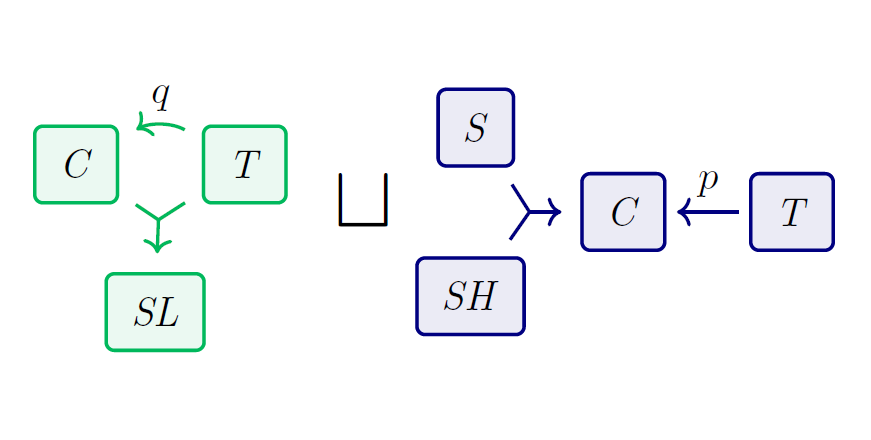 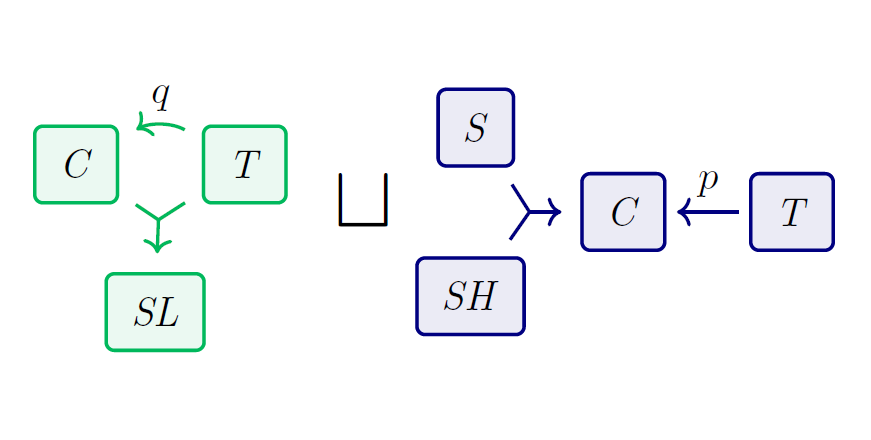 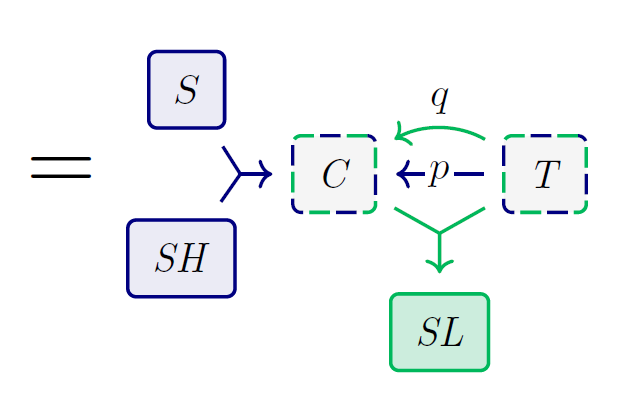 +
(quantitative limit)
Semantics of PDGs
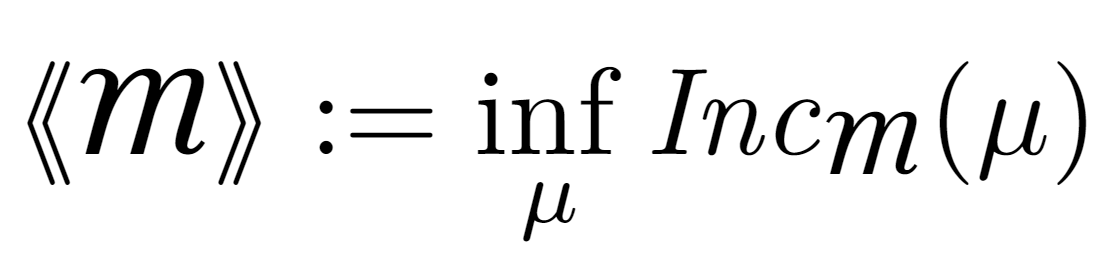 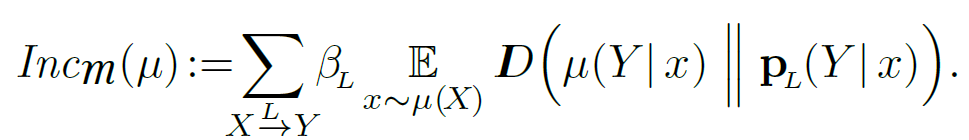 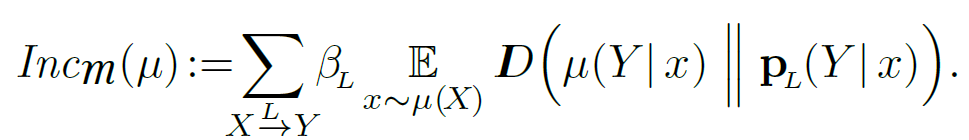 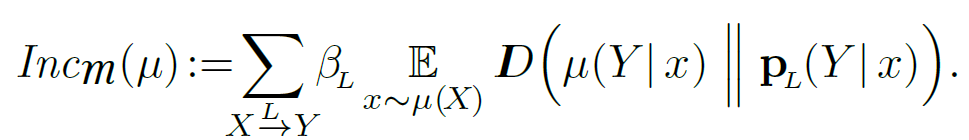 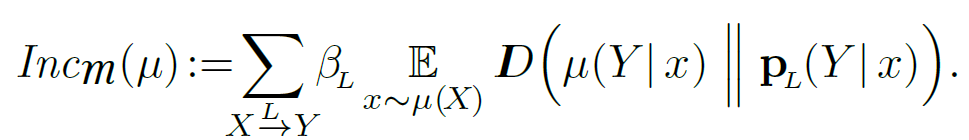 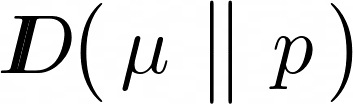 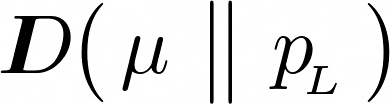 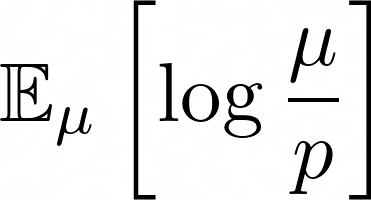 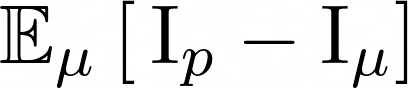 (scaled by confidence)
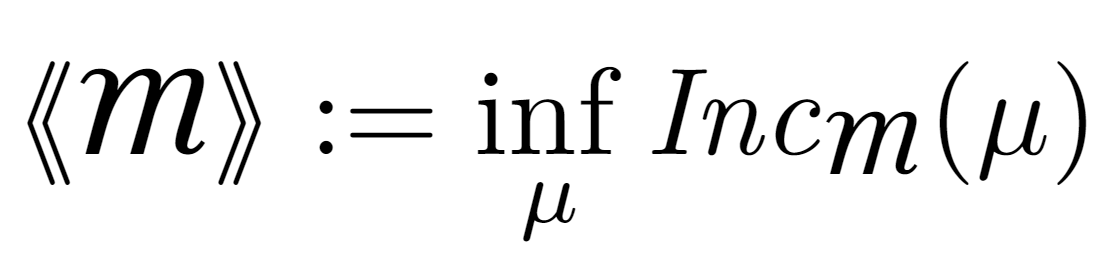 9
Useful Fact: Monotonicity of Inconsistency
Believing more things cannot make you any less inconsistent.
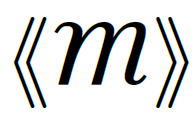 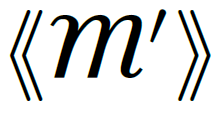 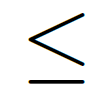 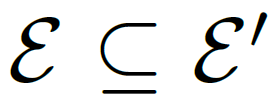 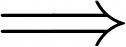 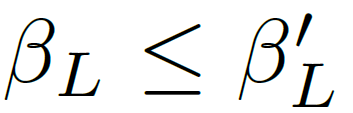 for all
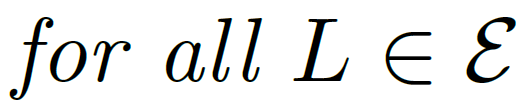 10
So…How To Choose A Loss Function?
data
One Answer: model all relevant information with a PDG, and measure how inconsistent it is. 




Surprising Fact:   Standard loss functions can be viewed as measuring the degree of inconsistency of the PDG describing the situation.  

Bonus:  A visual calculus for reasoning about the relationships between loss functions
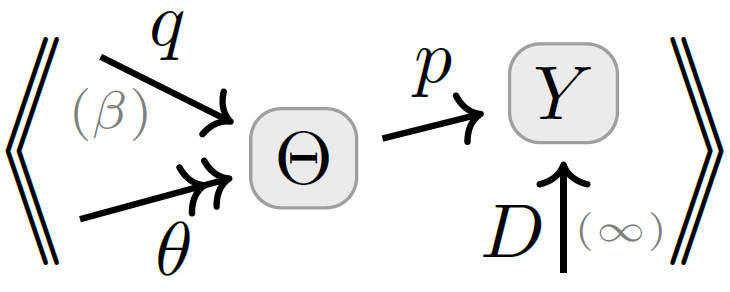 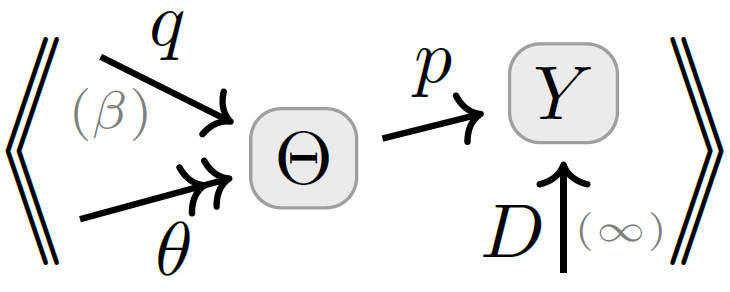 priors
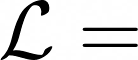 predictor
11
INFORMATION-BASED LOSSES	as Inconsistencies
12
Information Content  / Surprisal  / NLL	as Inconsistency
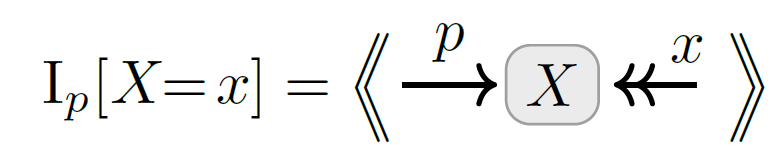 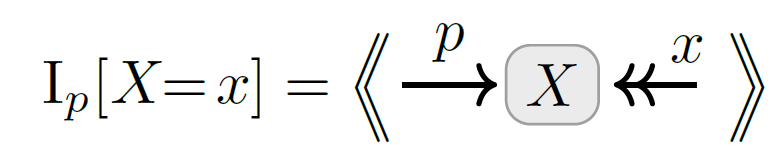 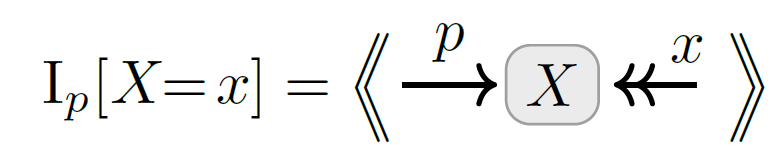 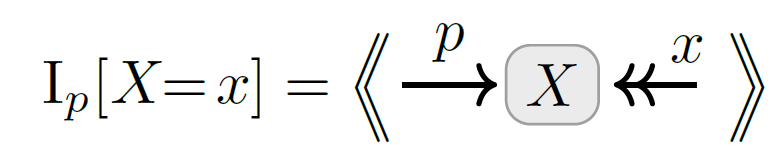 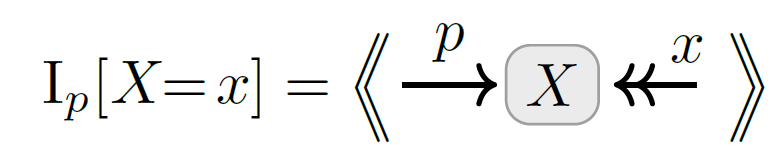 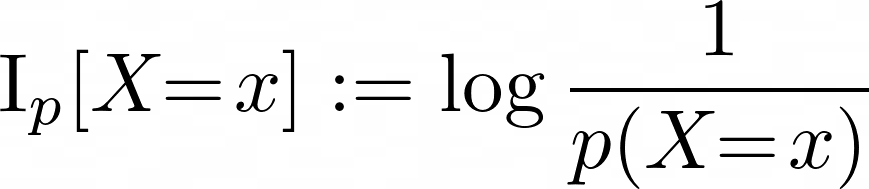 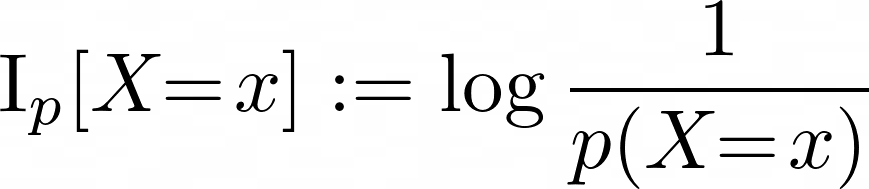 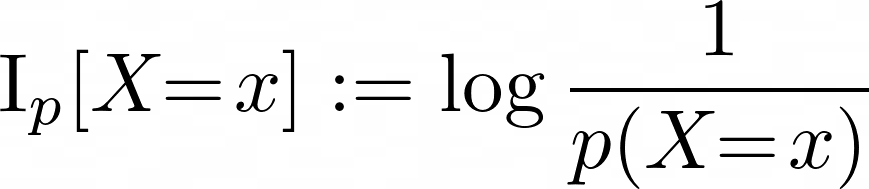 13
Variants of Information Content	as Inconsistencies
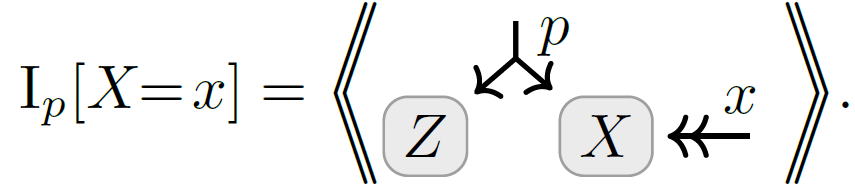 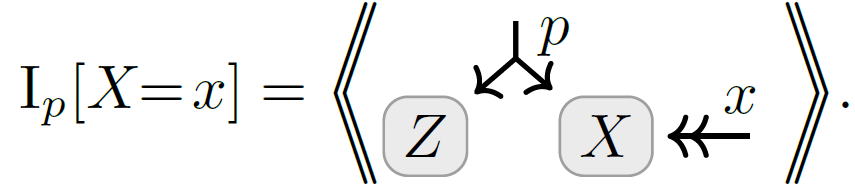 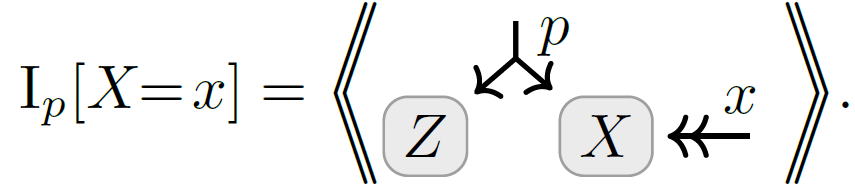 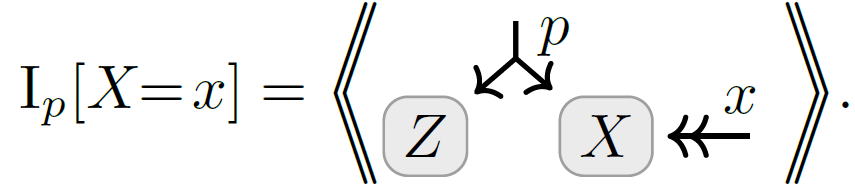 Marginal Information
for partial observations

Conditional Information 		
for conditional models

Average Information
Works for whole dataset                         at once
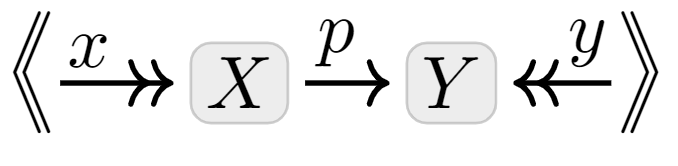 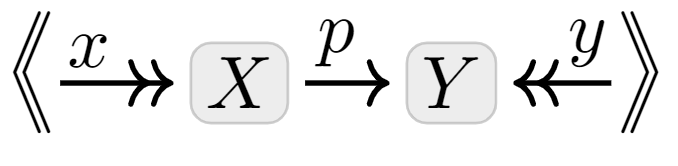 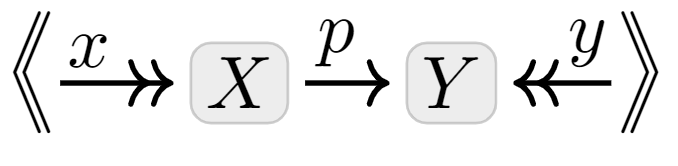 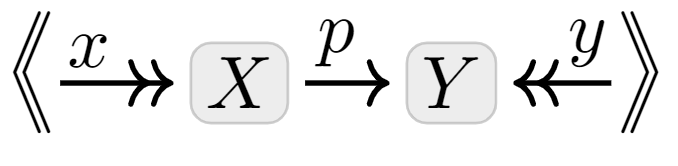 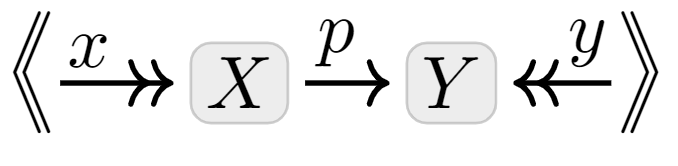 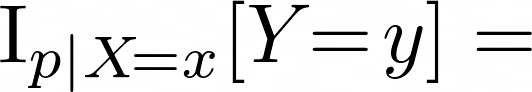 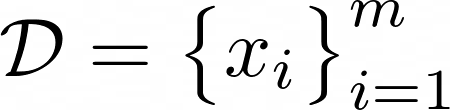 --- if high confidence in data
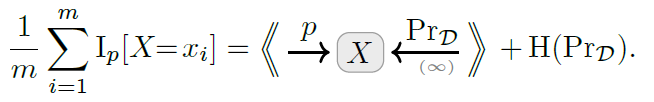 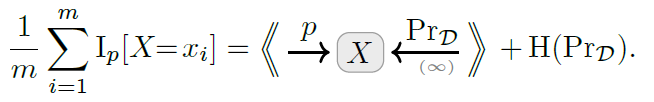 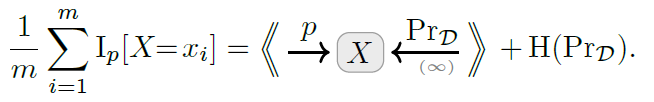 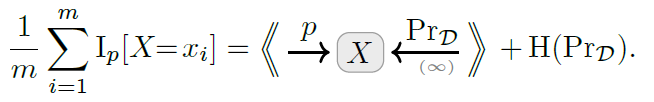 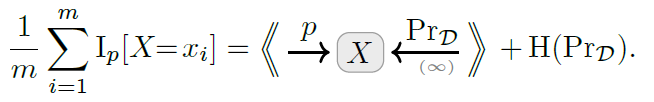 14
Marginal Information Content	as Inconsistency
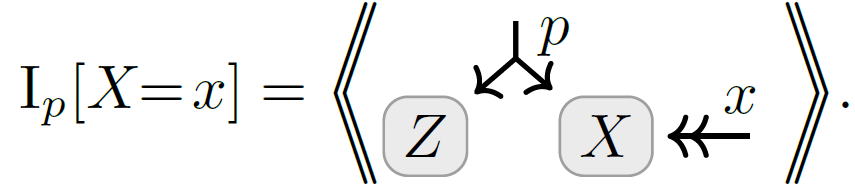 15
Average Information Content		(Cross Entropy, Unsupervised)	as Inconsistency
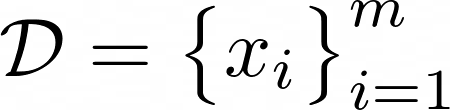 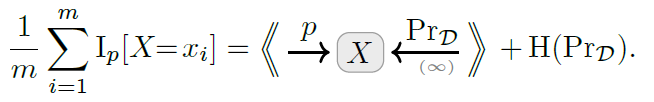 16
Conditional Information Content		(Cross Entropy, Supervised)	as Inconsistency
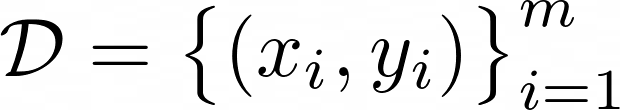 … and for discriminative models;
17
A Map
Full-Dataset
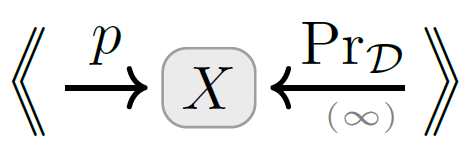 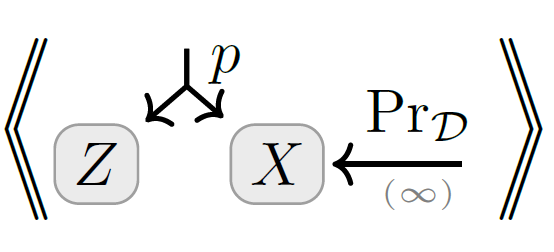 Unsupervised
+ multi-sample
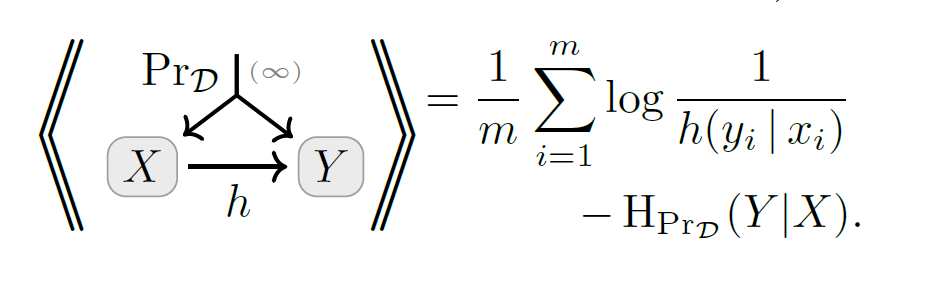 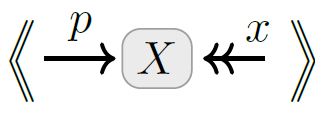 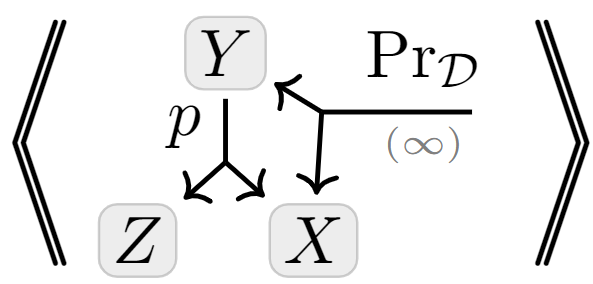 +latent variables
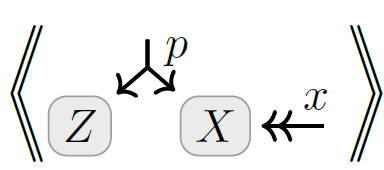 ExactModels
+ conditional model
Latent VariableModels
Single-Observation
Supervised
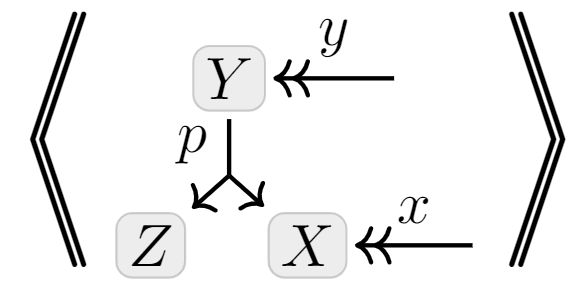 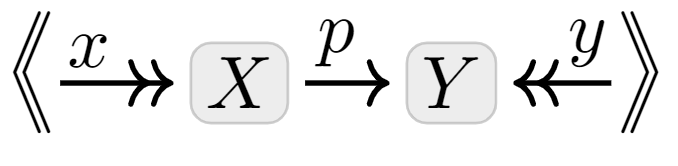 18
OTHER STANDARD METRICS	as Inconsistency
Accuracy
Mean-Squared Error (MSE)
19
(Log) Accuracy as Inconsistency
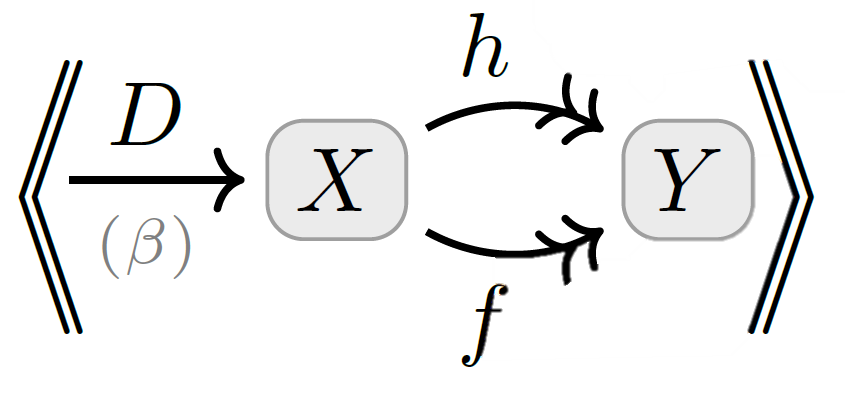 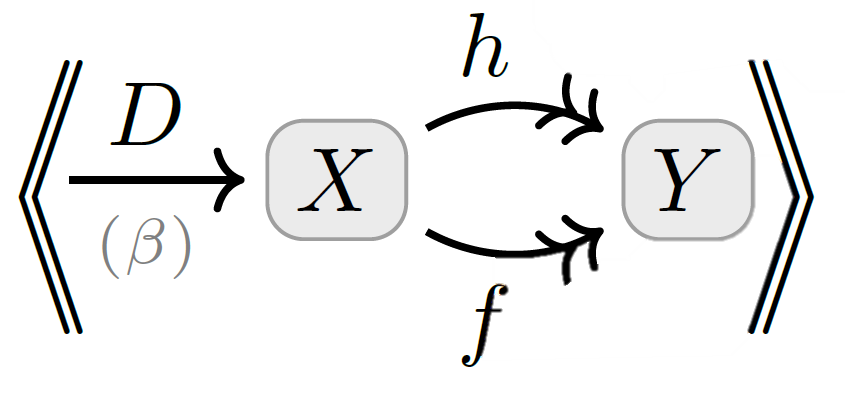 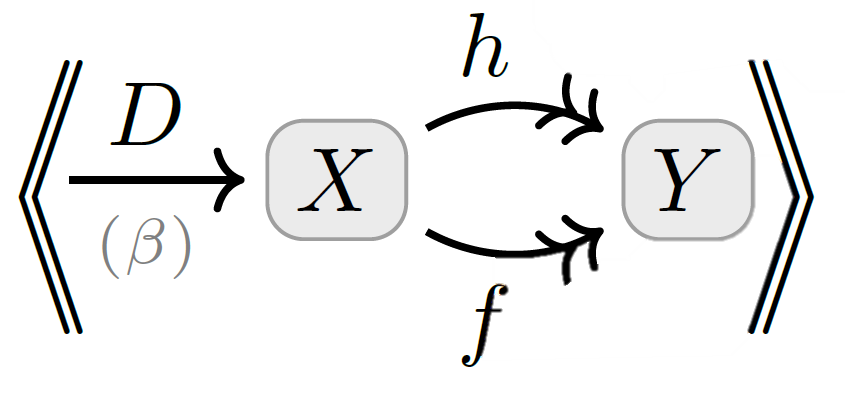 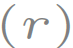 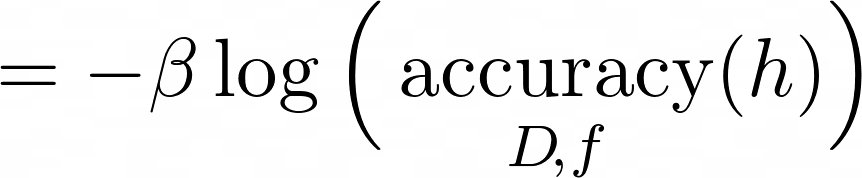 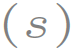 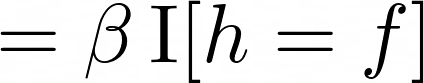 20
Mean Square Error	as Inconsistency
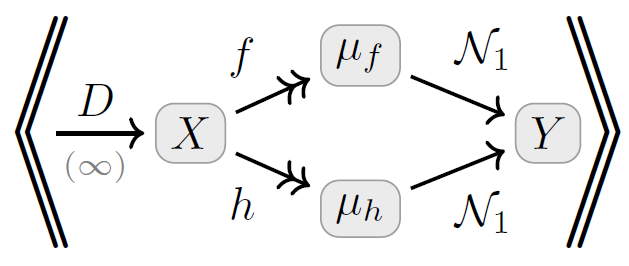 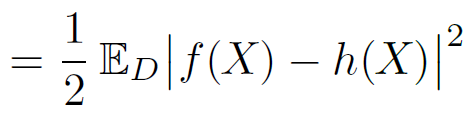 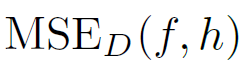 where
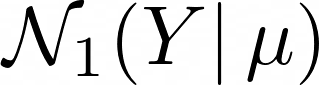 21
REGULARIZERS	as Inconsistencies
22
Distributions over 
model parameters
Terms added to loss functionsto incentivize “simple models”
parameterized model
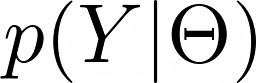 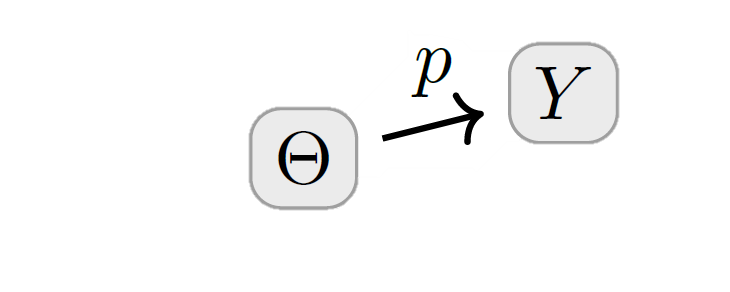 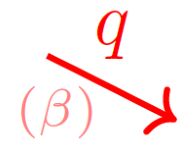 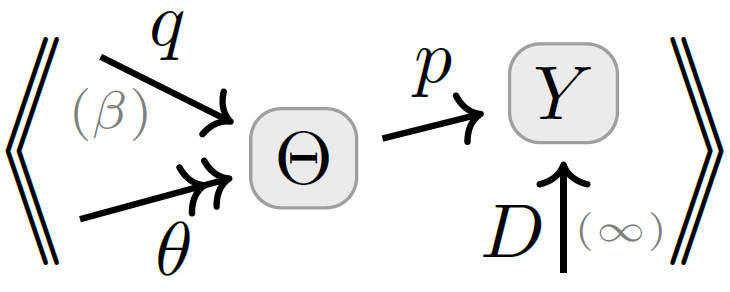 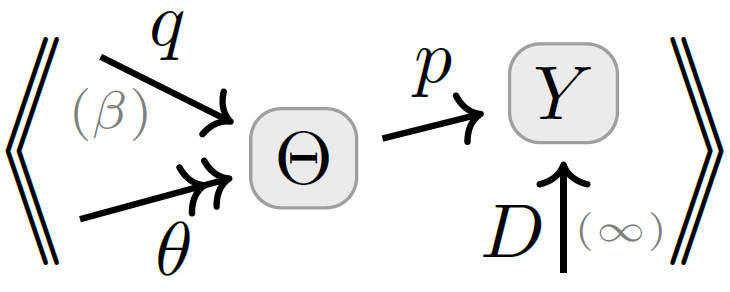 trusted empirical distribution
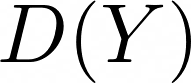 parameter setting
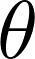 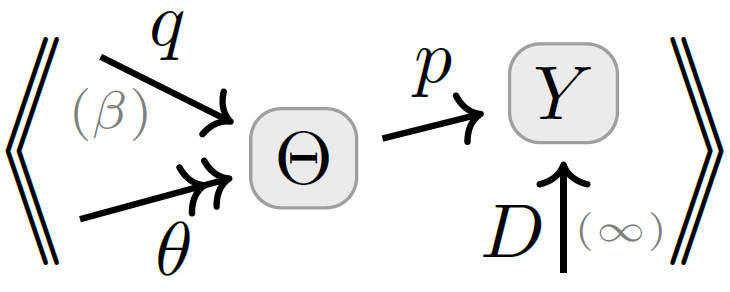 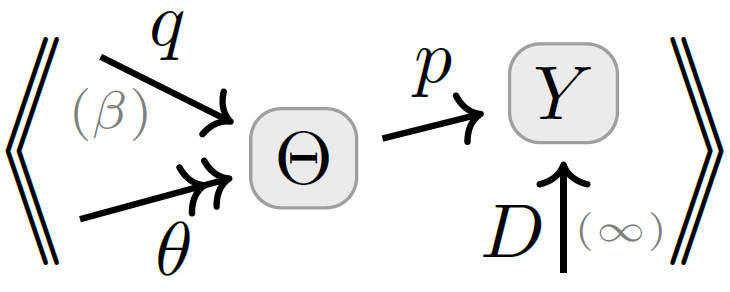 prior over parameters
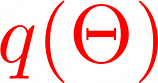 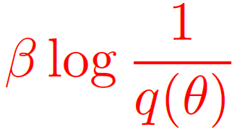 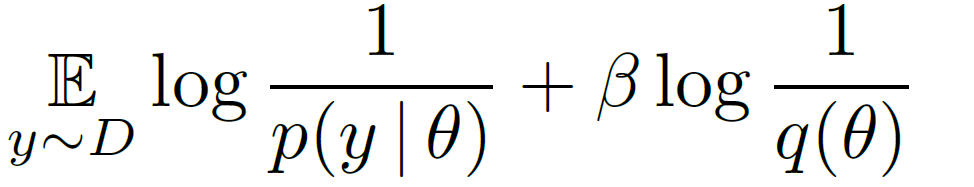 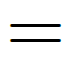 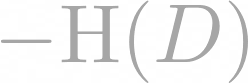 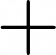 regularizer
23
parameterized model
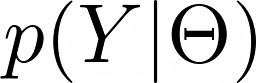 trusted empirical distribution
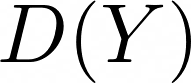 parameter setting
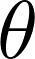 Distributions over 
model parameters
Terms added to loss functionsto incentivize “simple models”
prior over parameters
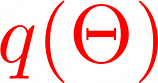 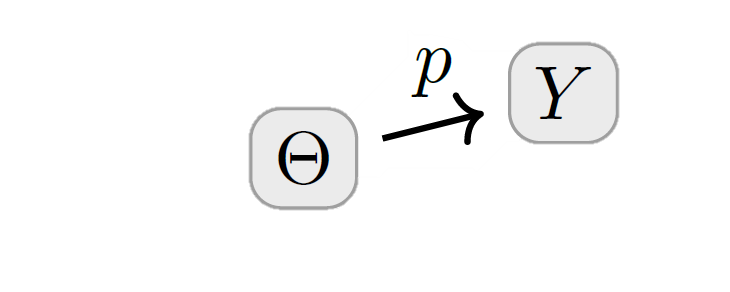 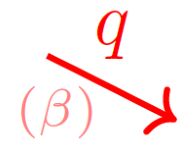 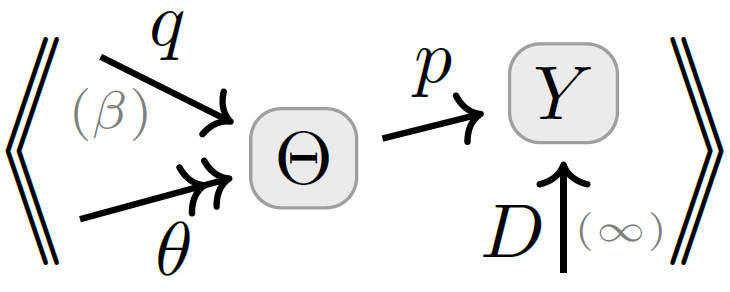 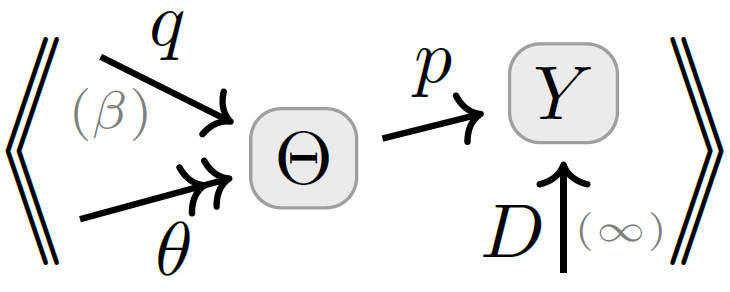 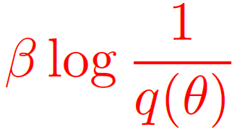 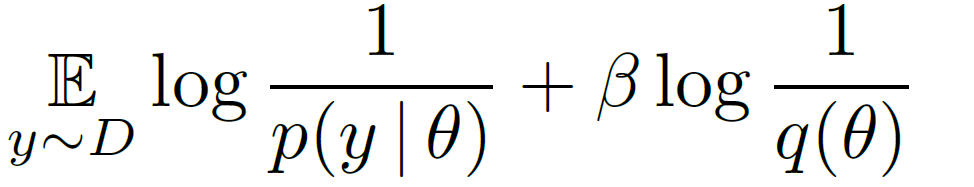 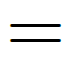 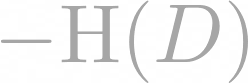 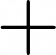 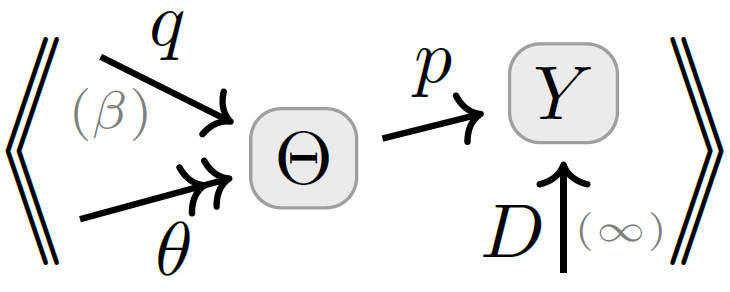 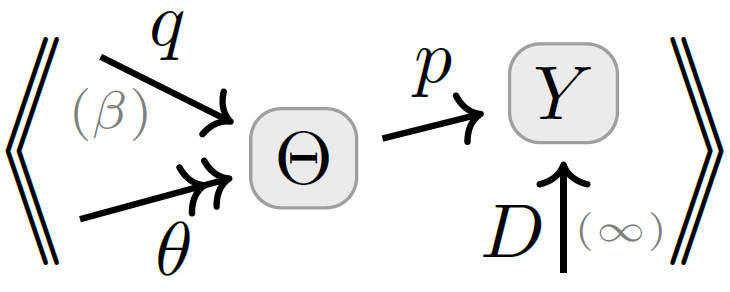 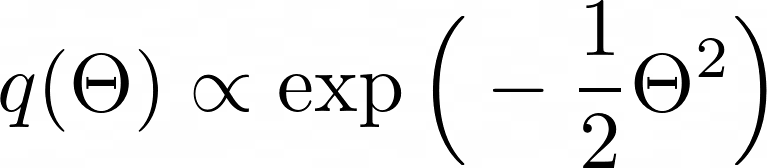 For example, using a (discretized) Gaussian as a prior
,  we get
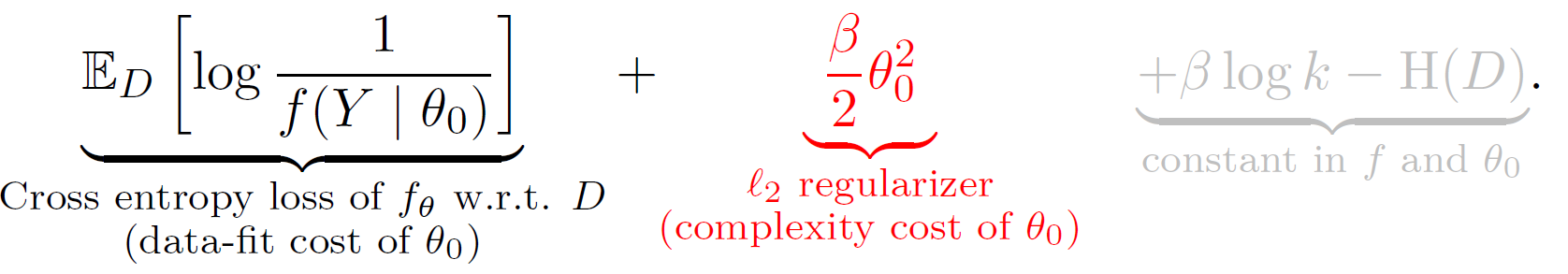 24
STATISTICAL  DIVERGENCES	as Inconsistencies
25
Statistical Divergence	as Inconsistency
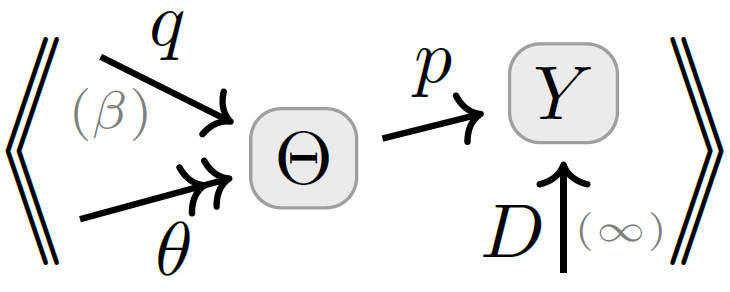 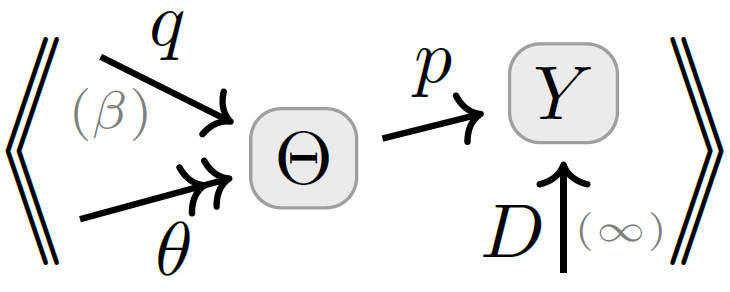 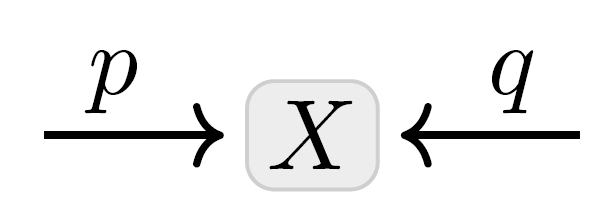 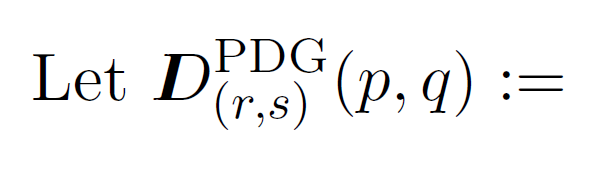 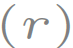 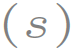 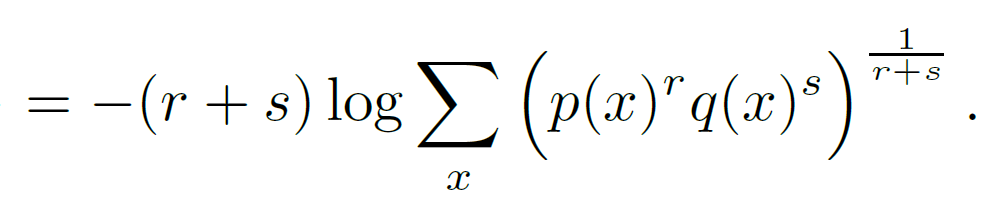 26
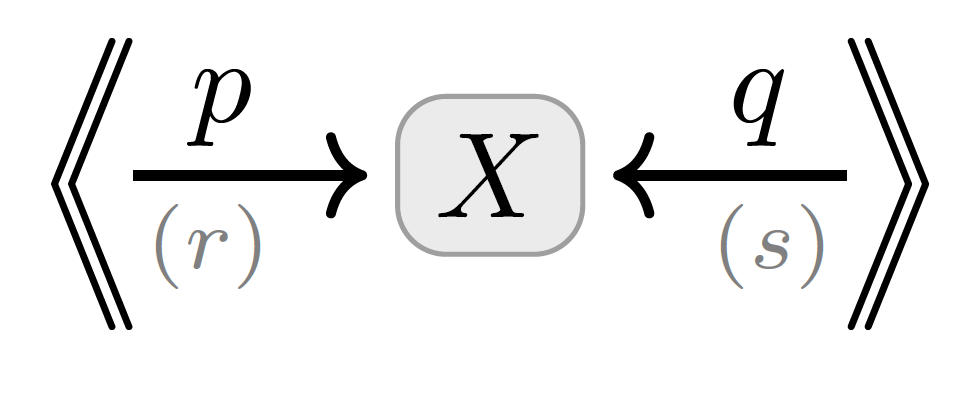 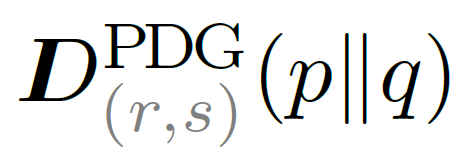 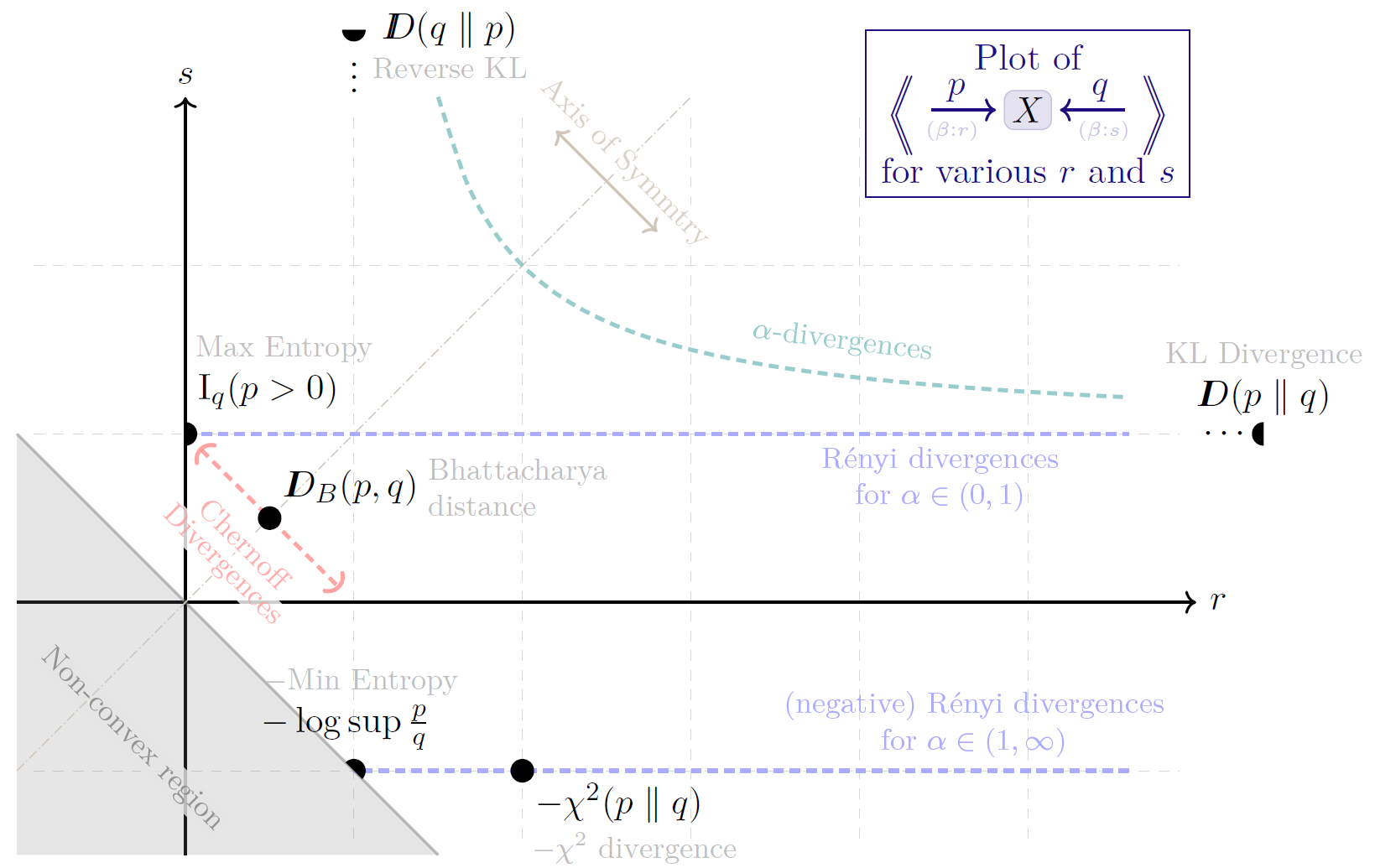 27
By Monotonicity      …
Twice Bhattacharya Distance is no larger than forward or reverse KL.
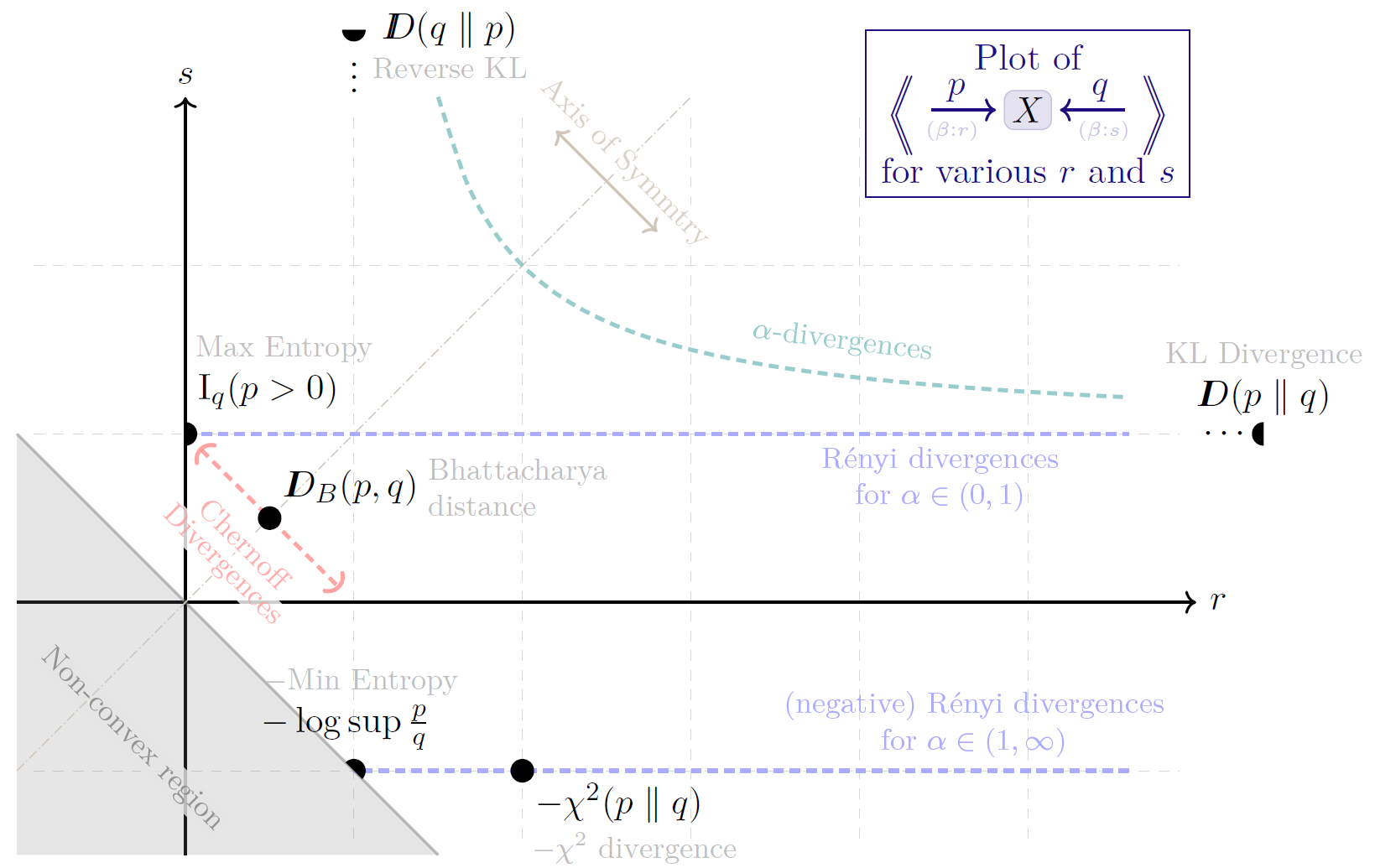 28
Visual Proof: Data-Processing Inequality
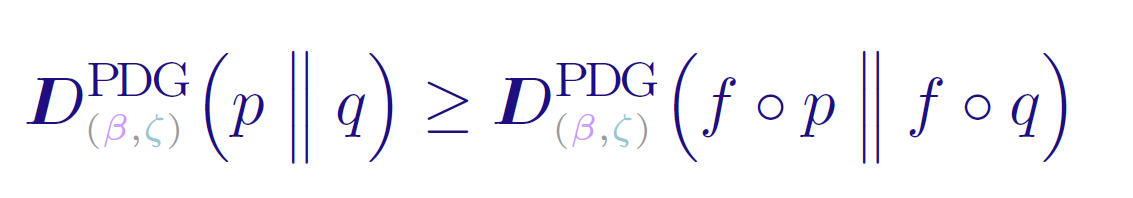 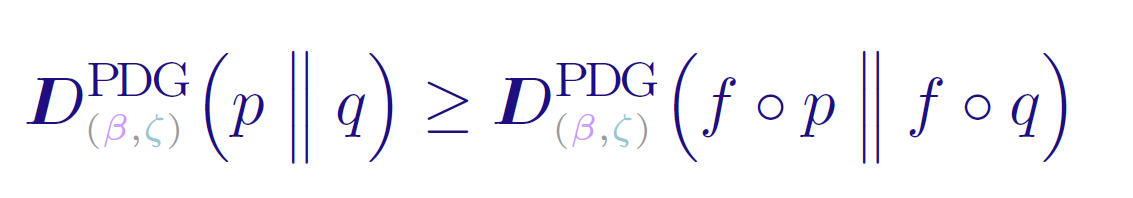 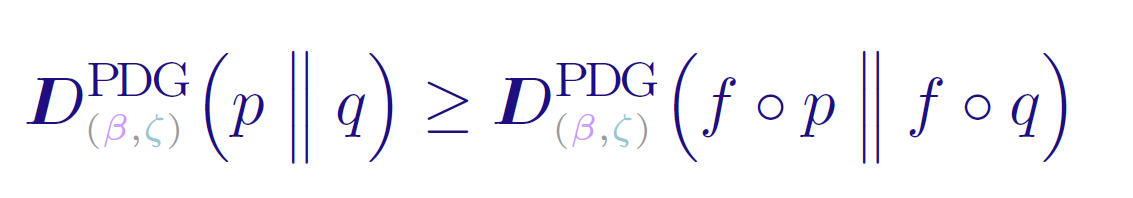 p
f(p)
f
f
f(q)
q
Visual Proof: Data-Processing Inequality
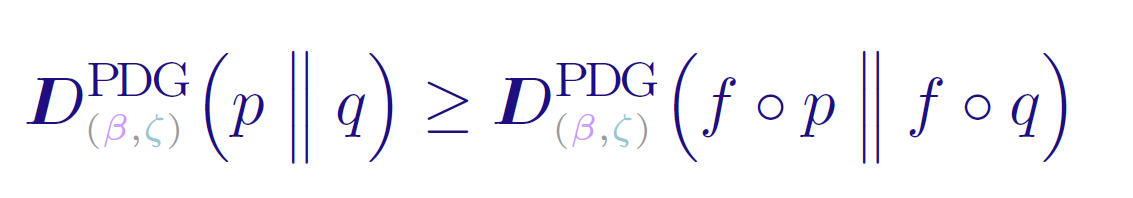 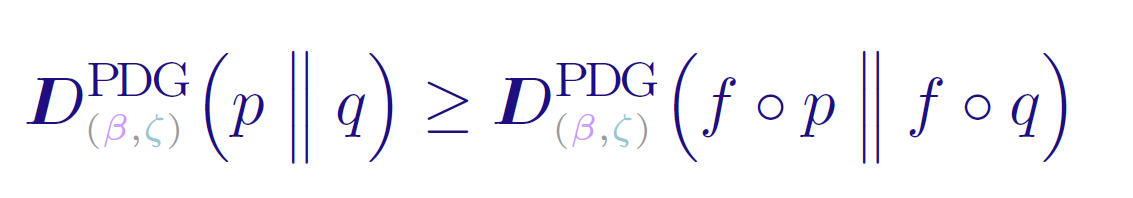 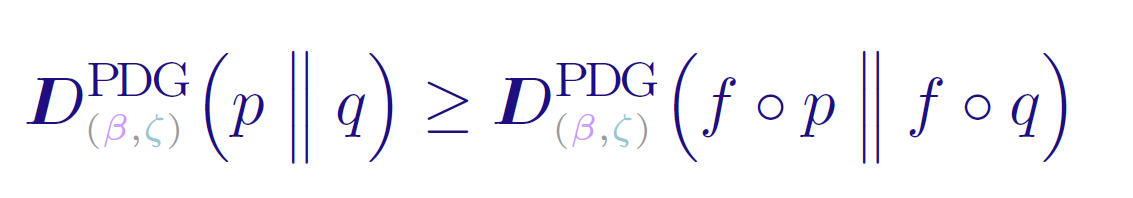 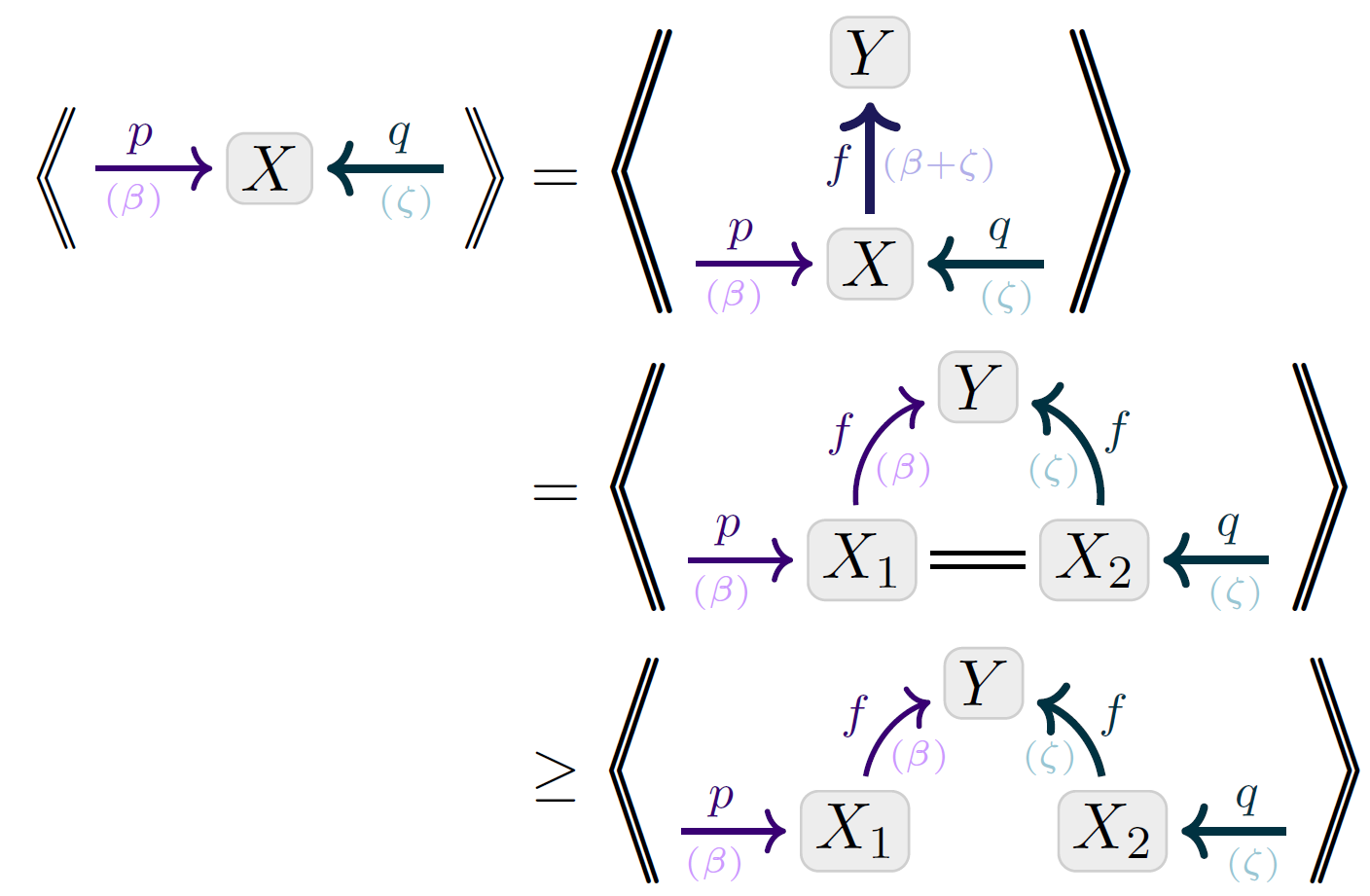 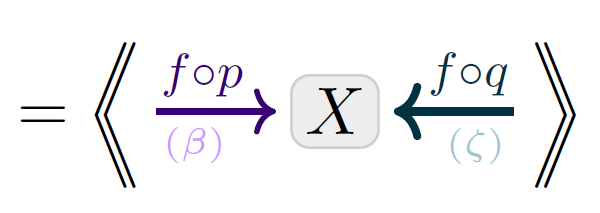 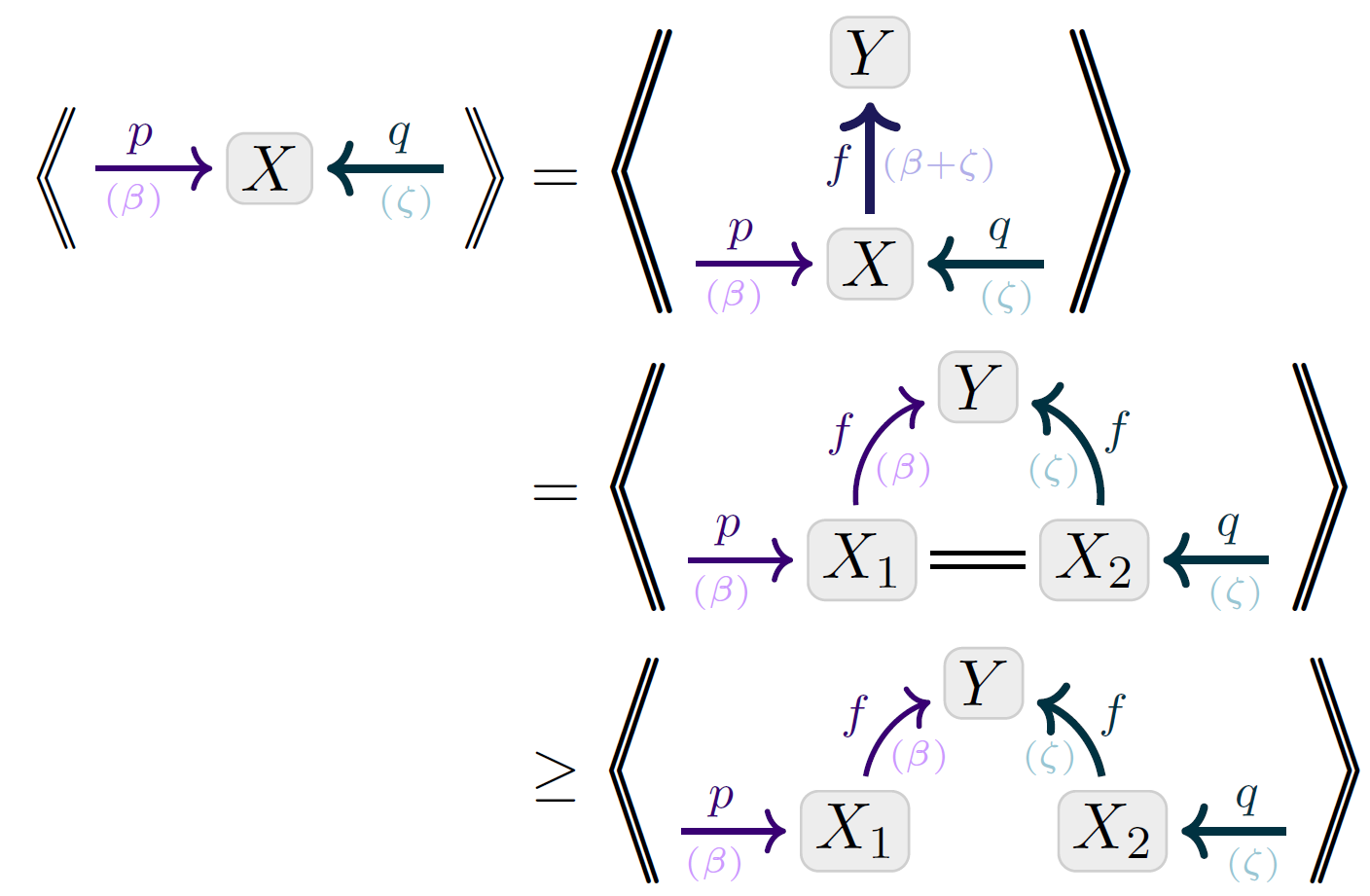 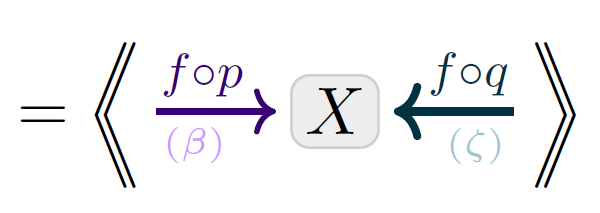 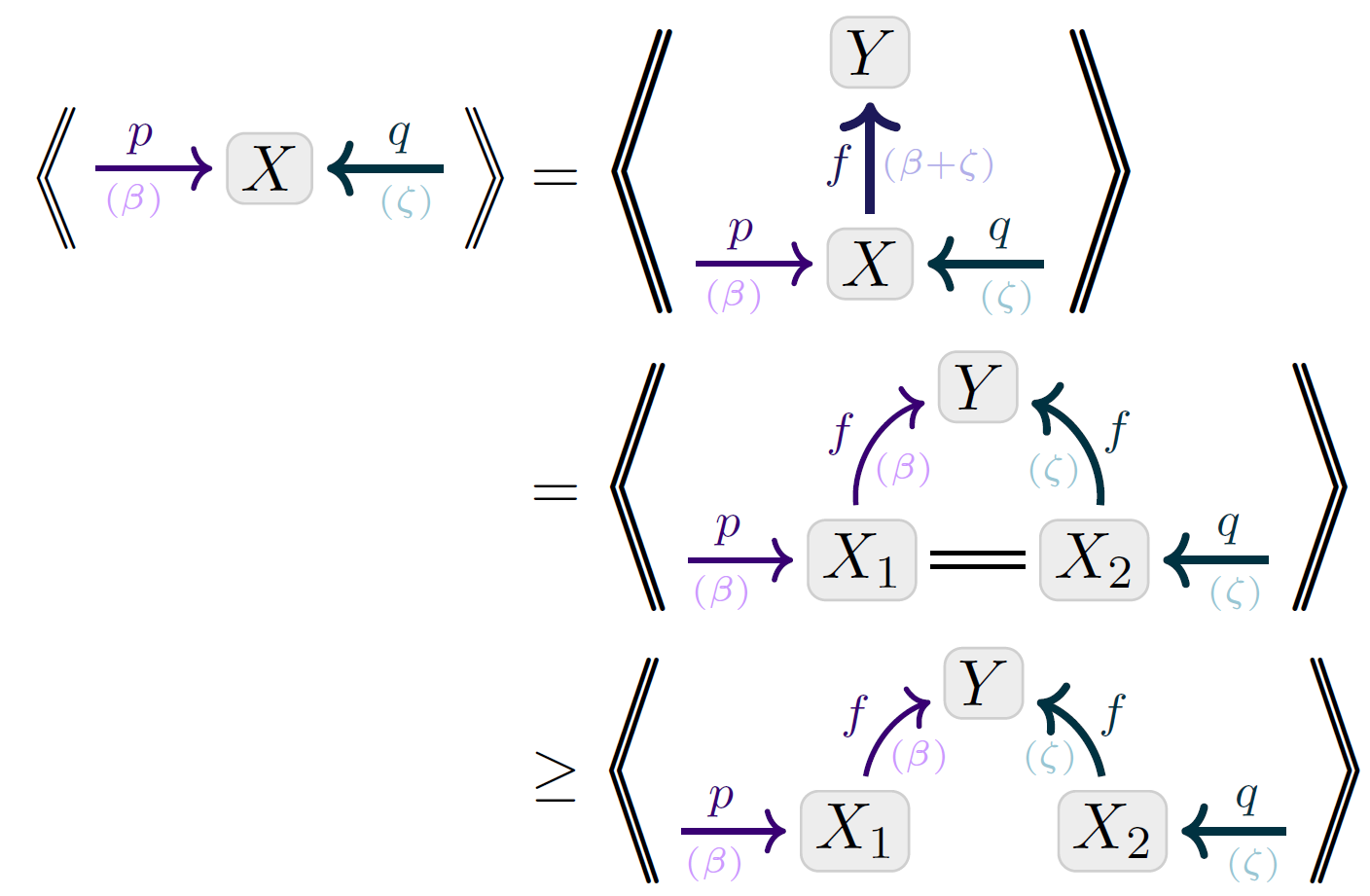 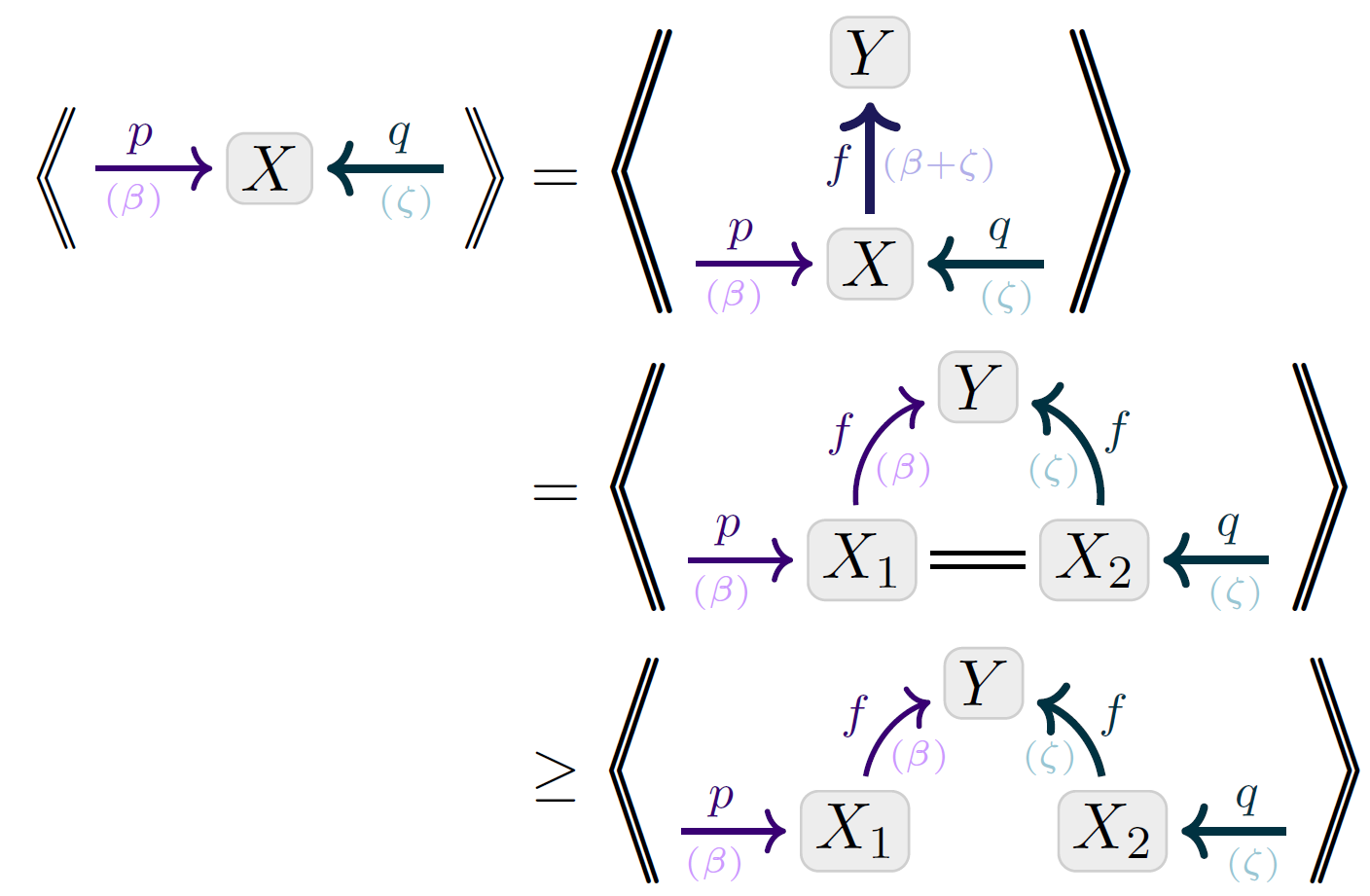 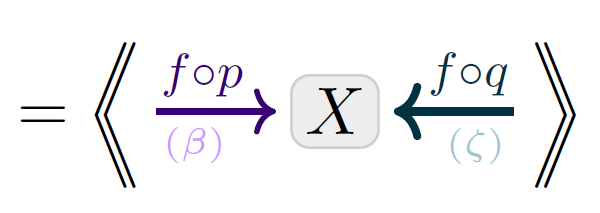 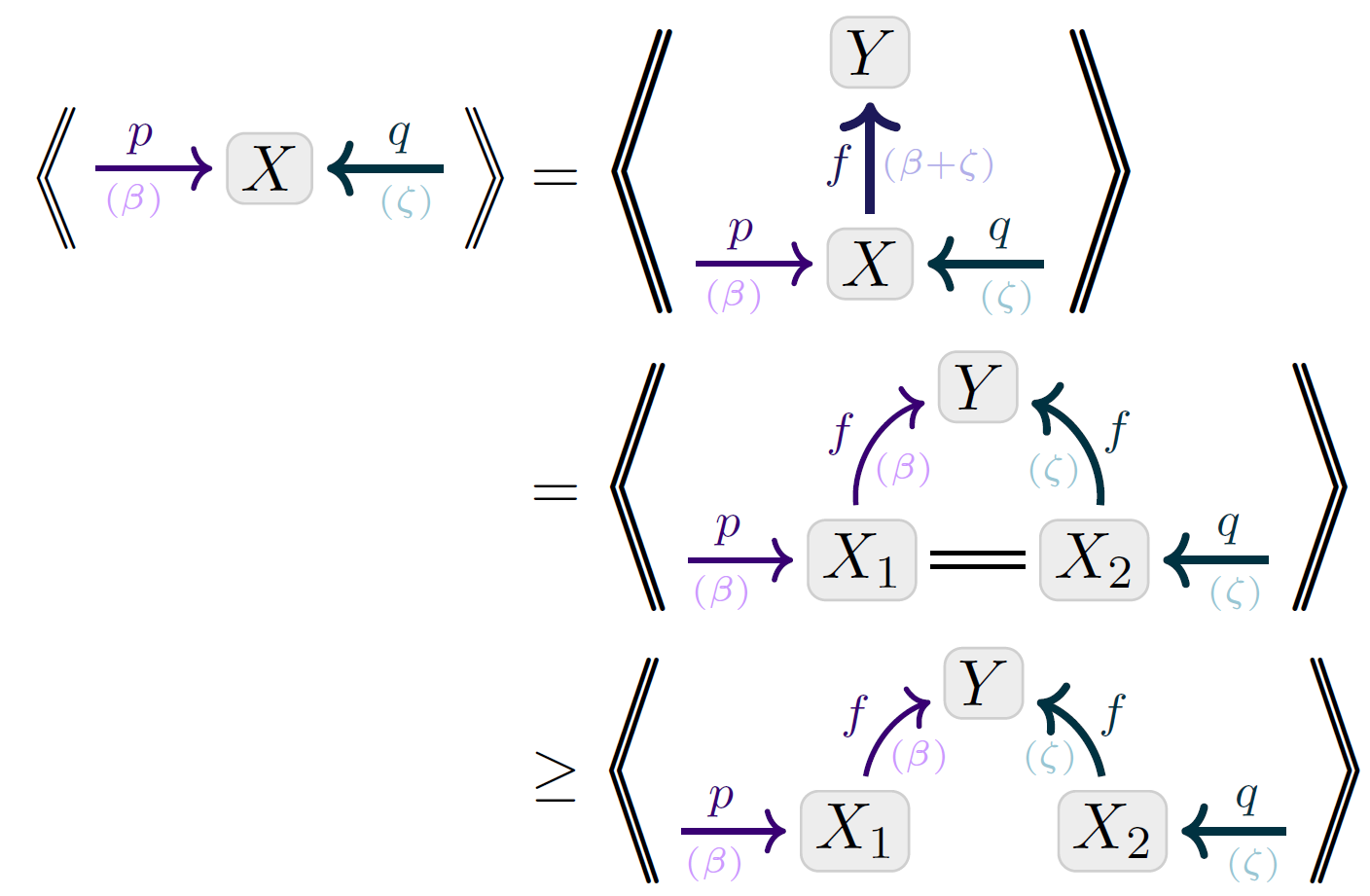 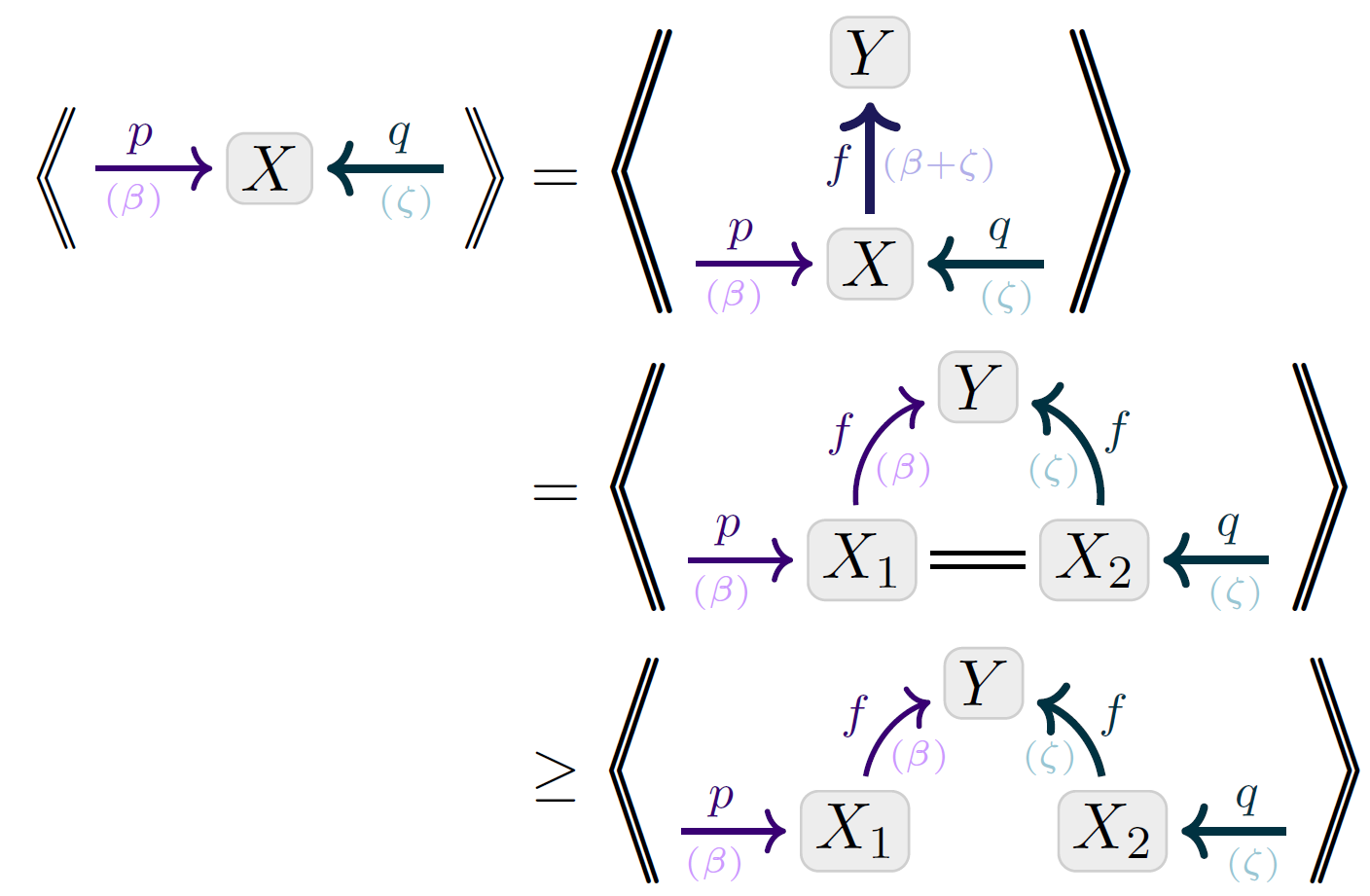 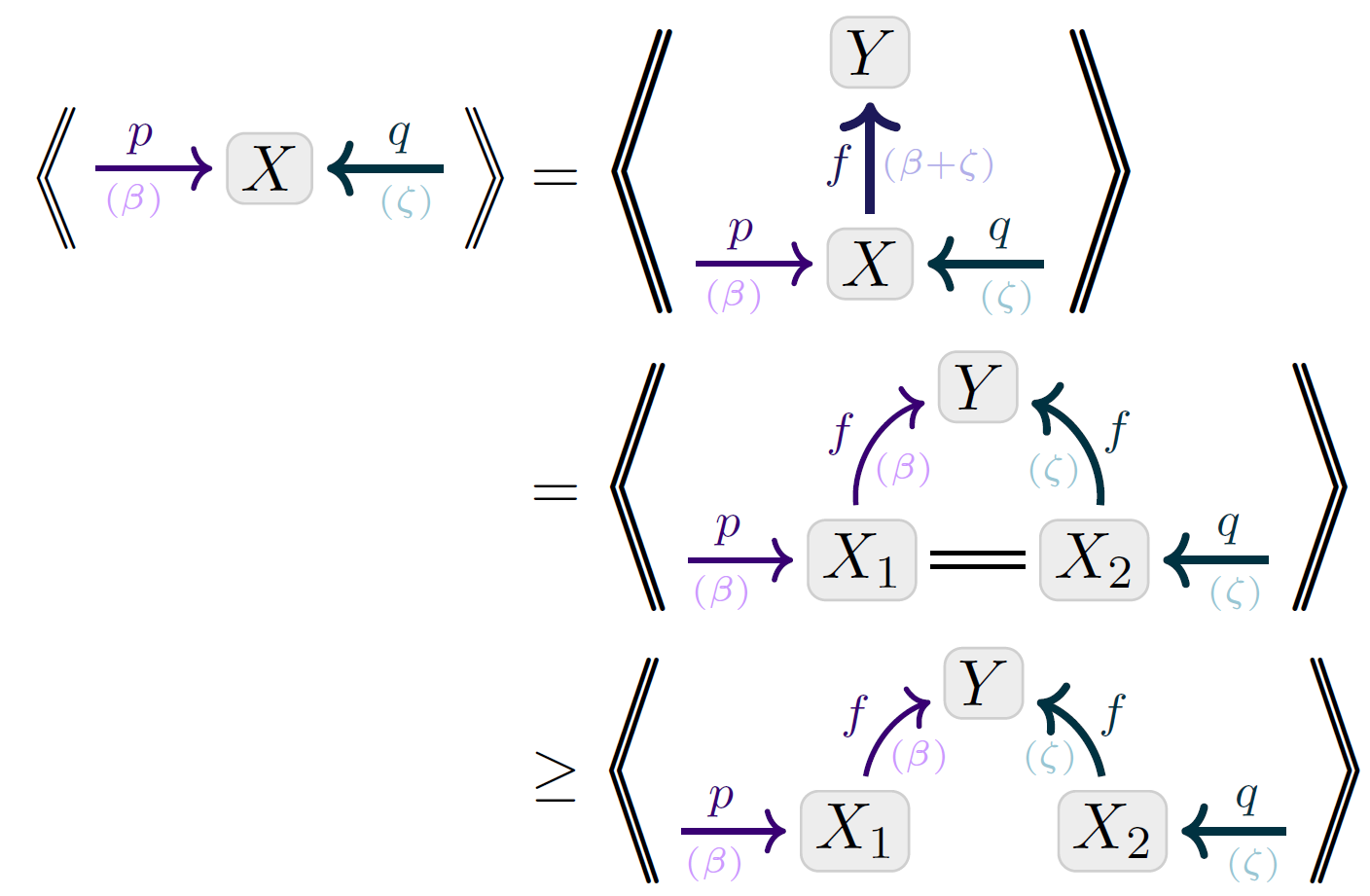 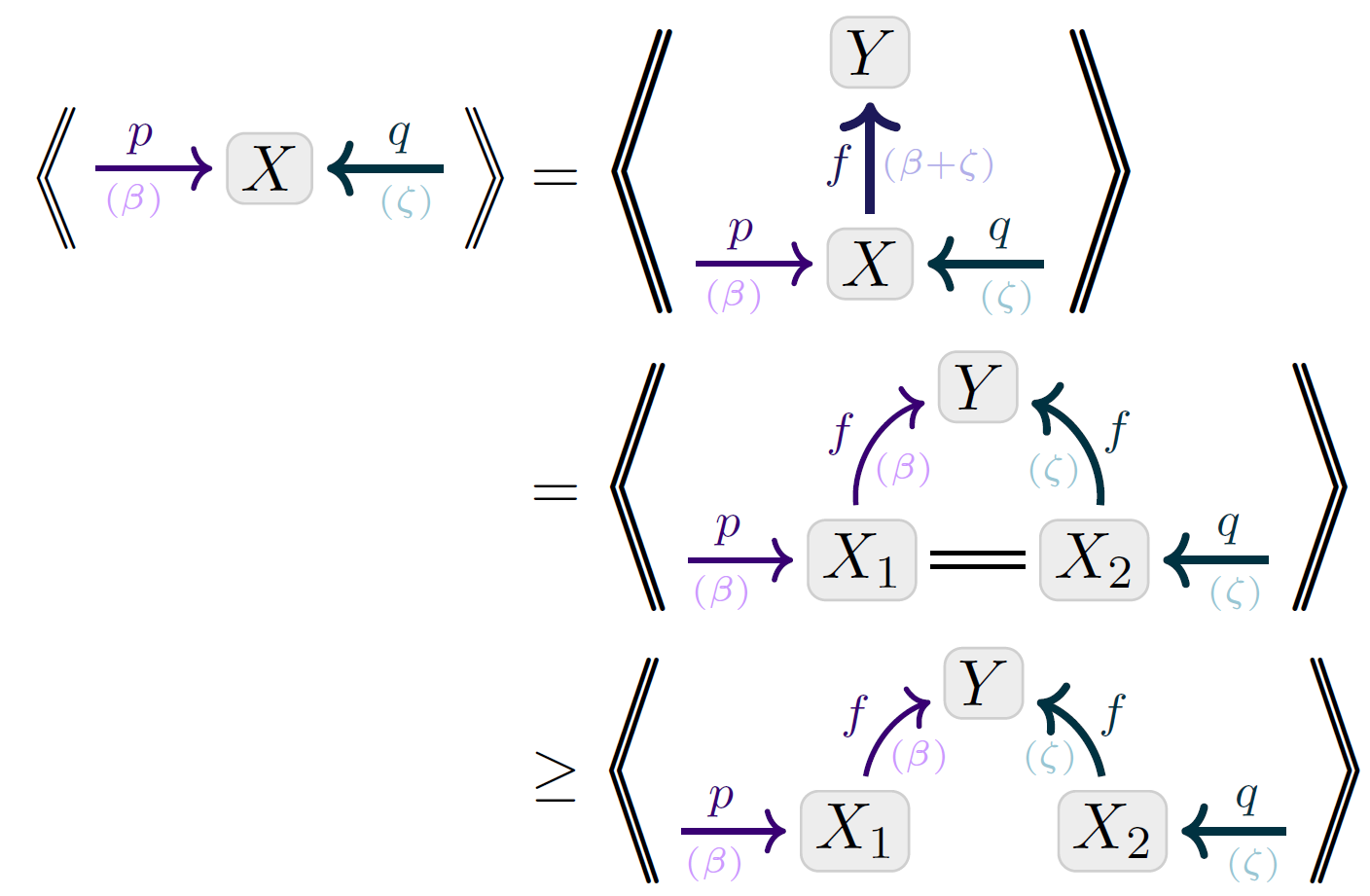 Monotonicity
30
VARIATIONAL OBJECTIVES	as Inconsistencies
31
Variational Auto Encoders (VAEs), Take 1.
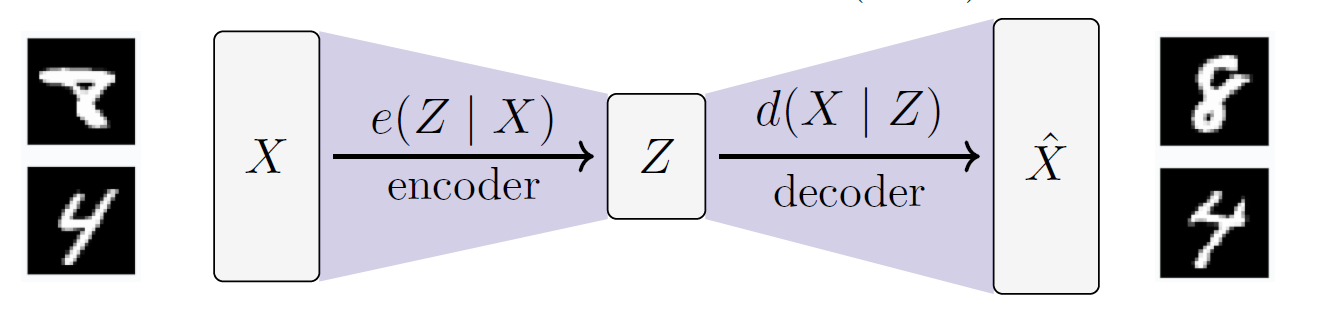 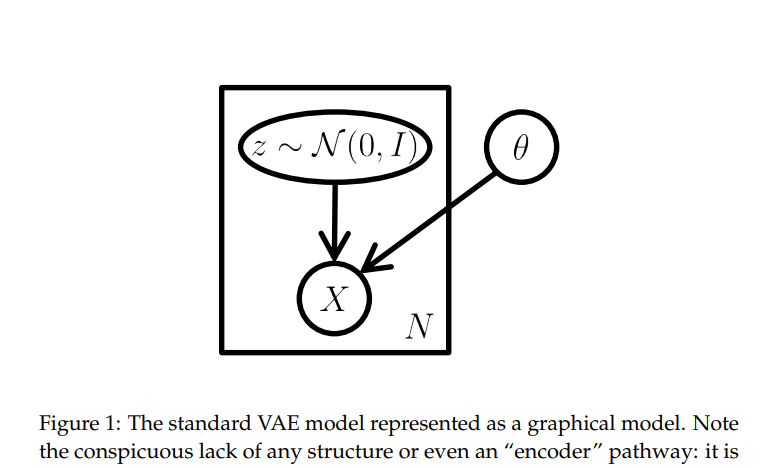 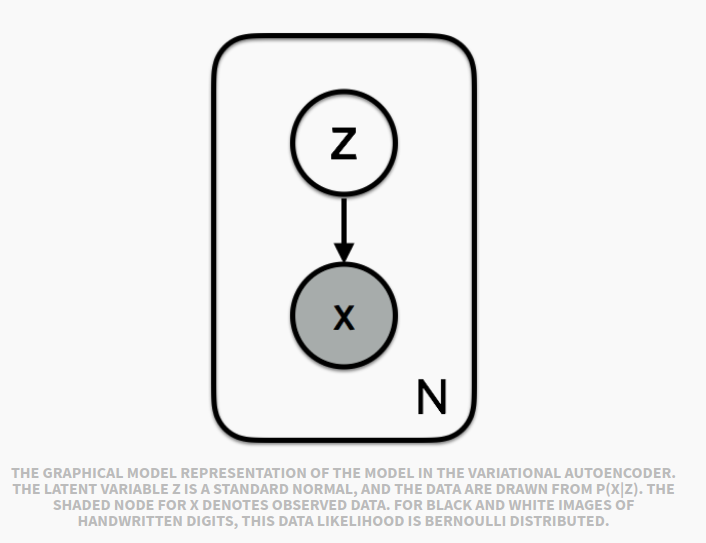 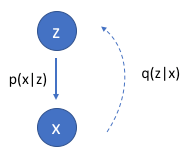 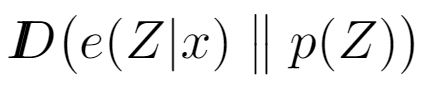 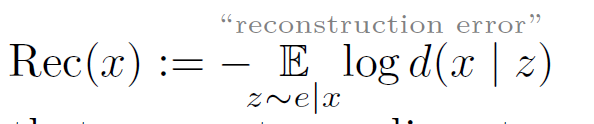 might suffice to maximize this?
want to maximize 
“evidence” of  x
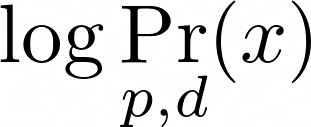 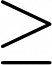 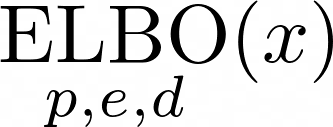 VAEs are Not Graphical Models:
e(Z|X) and p(Z) are both distributions over  Z; can’t have both.
The heart of a VAE is not the architecture, but the loss function
32
VAEs, Take 2
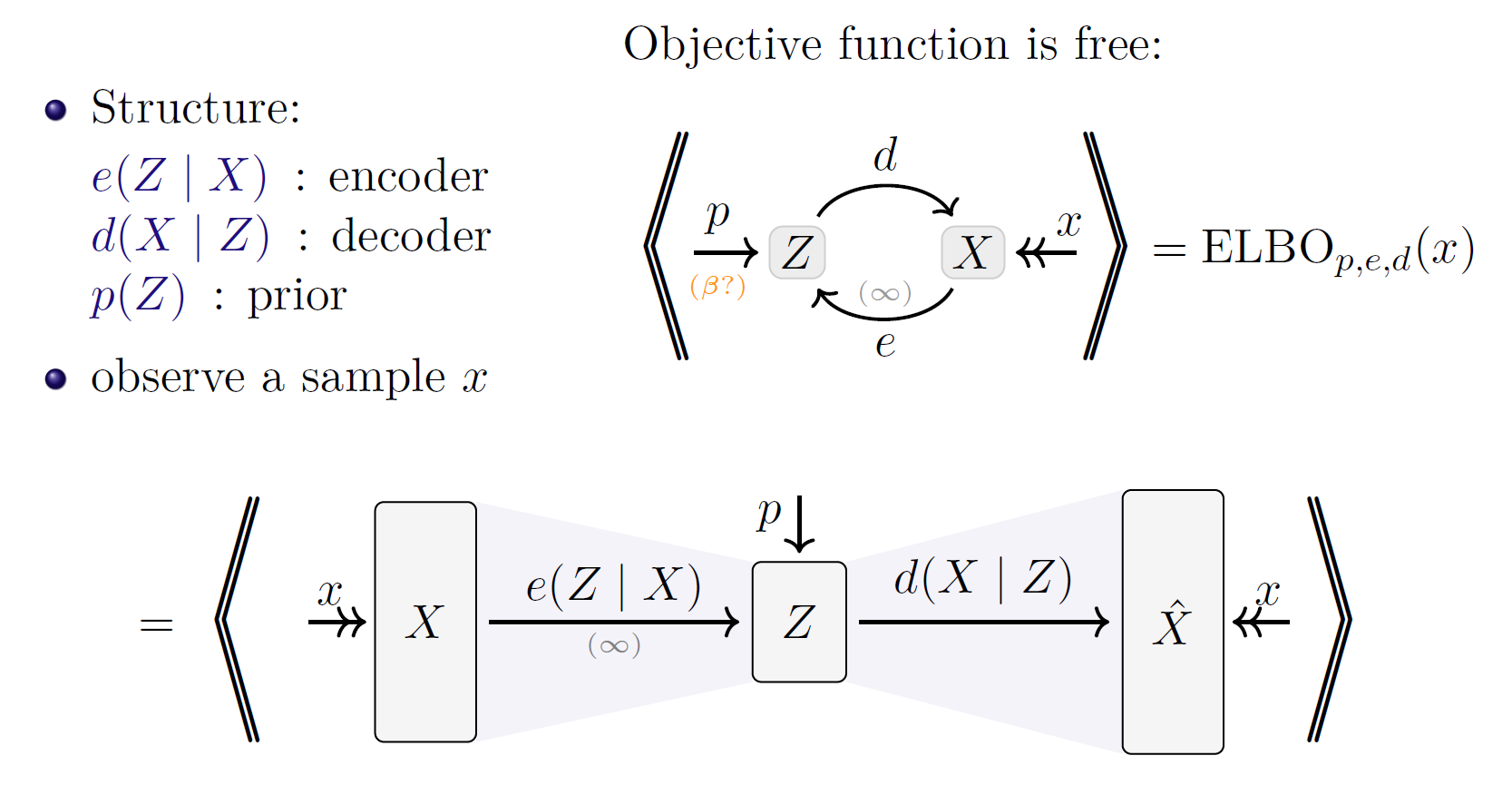 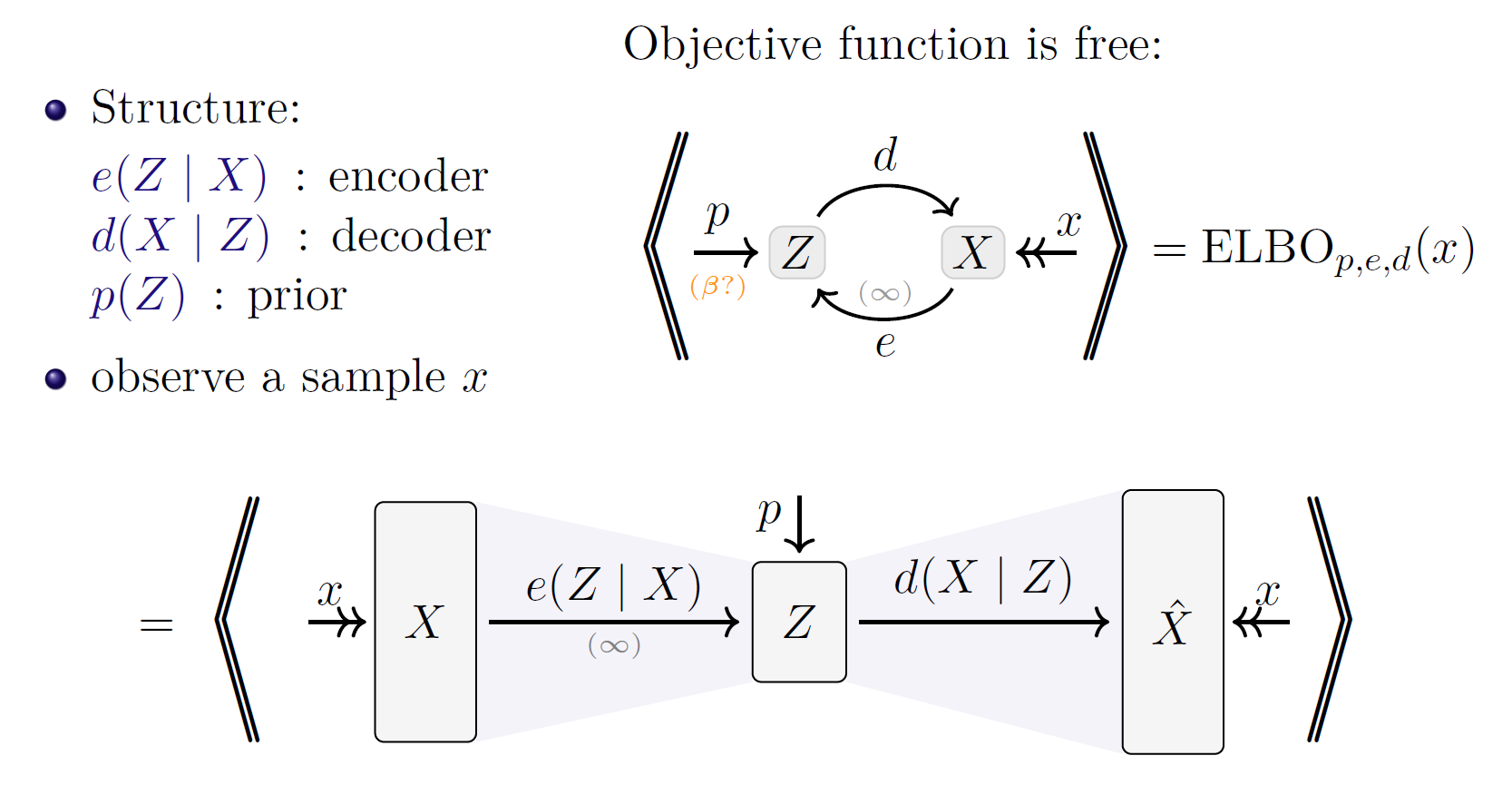 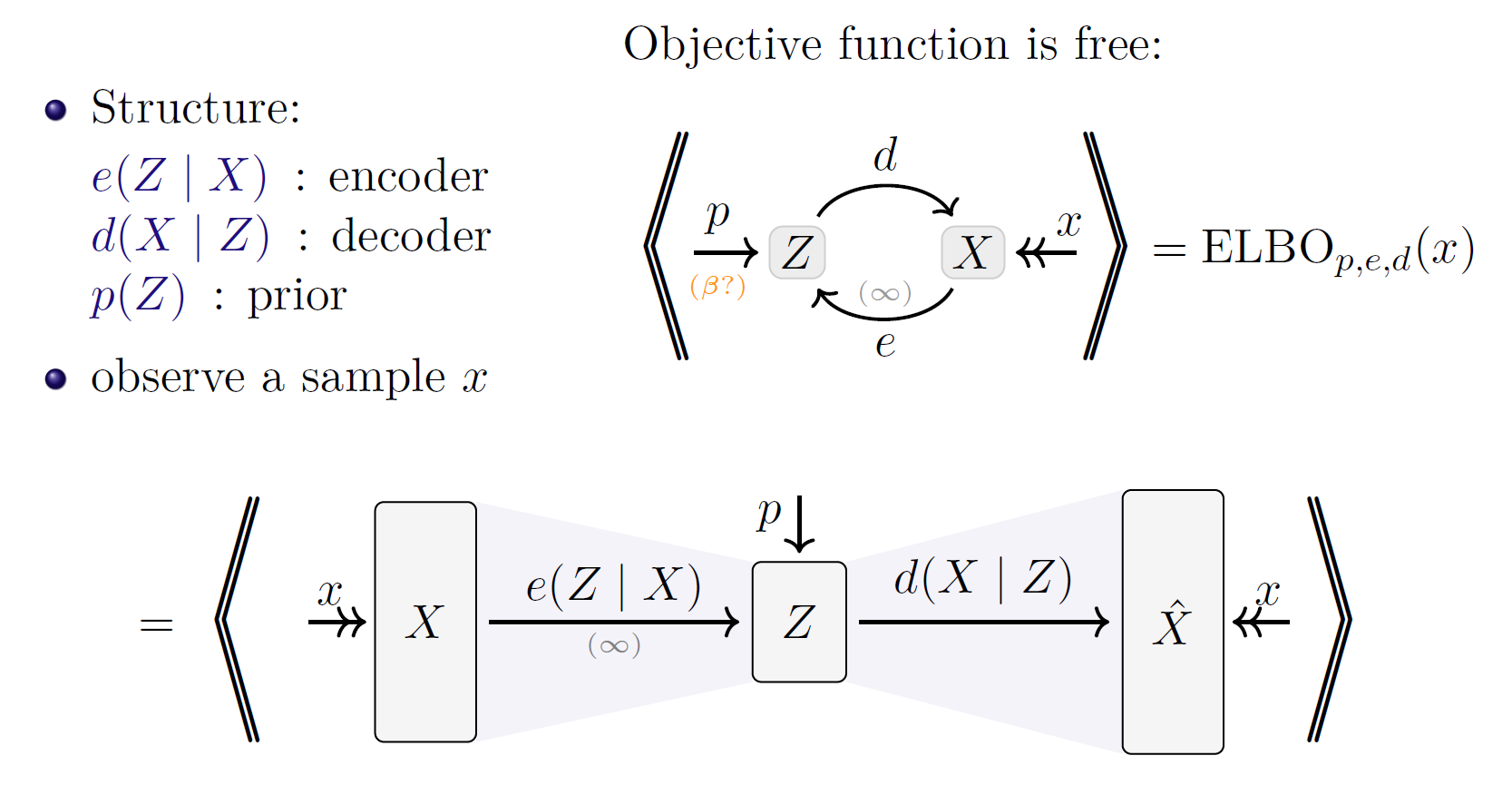 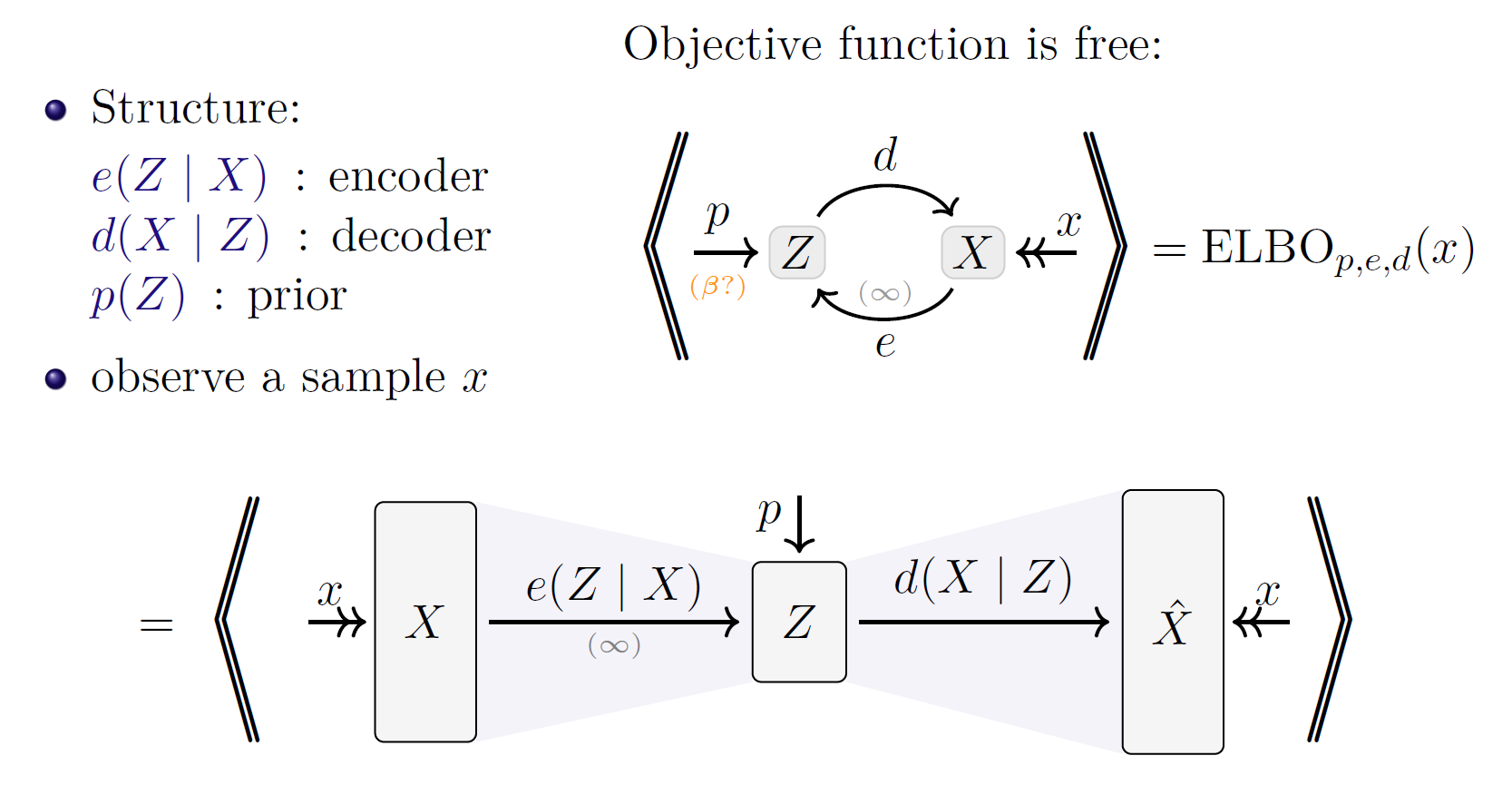 loss function is free:
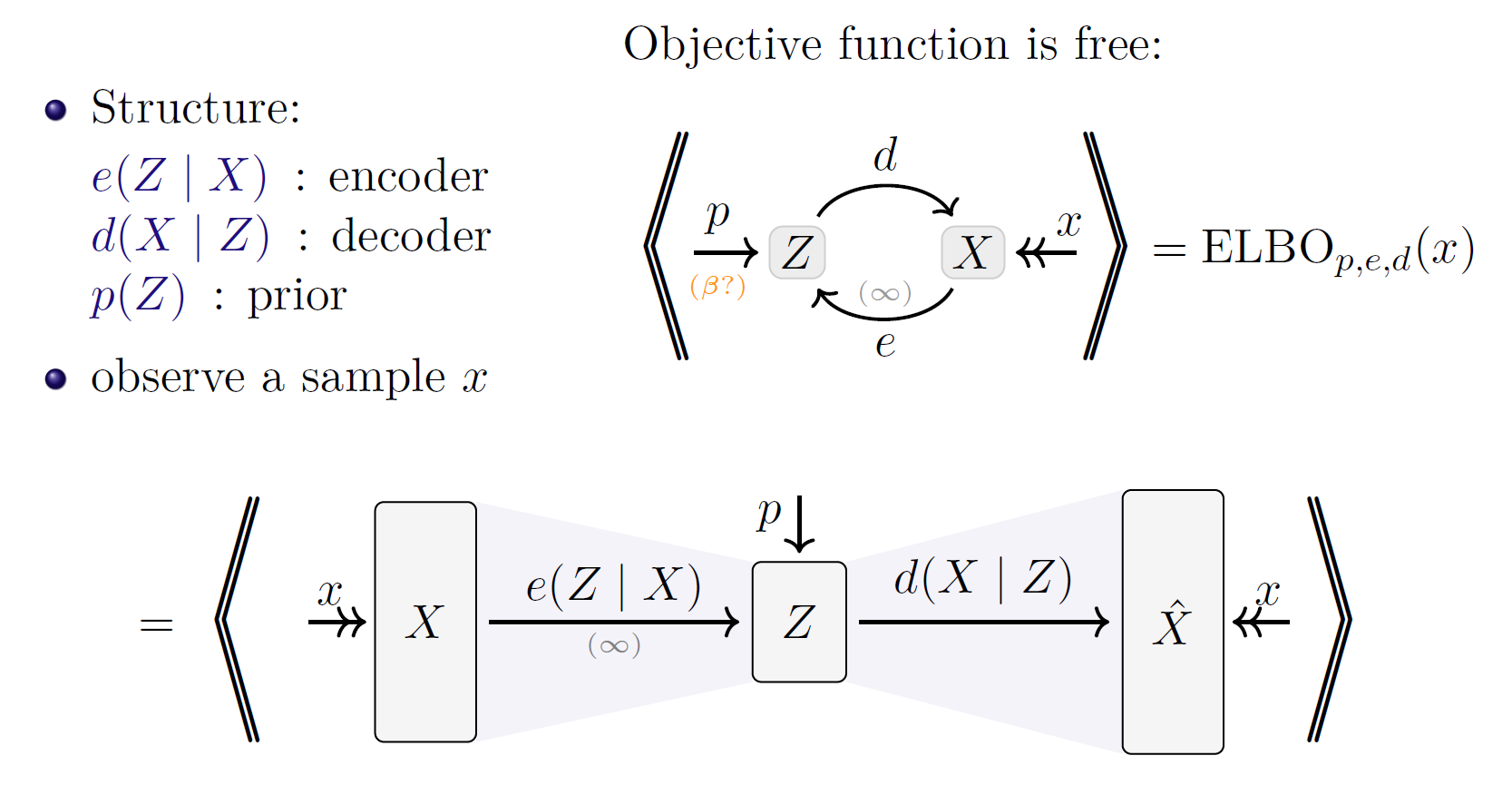 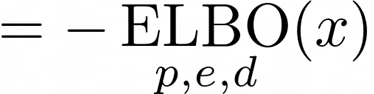 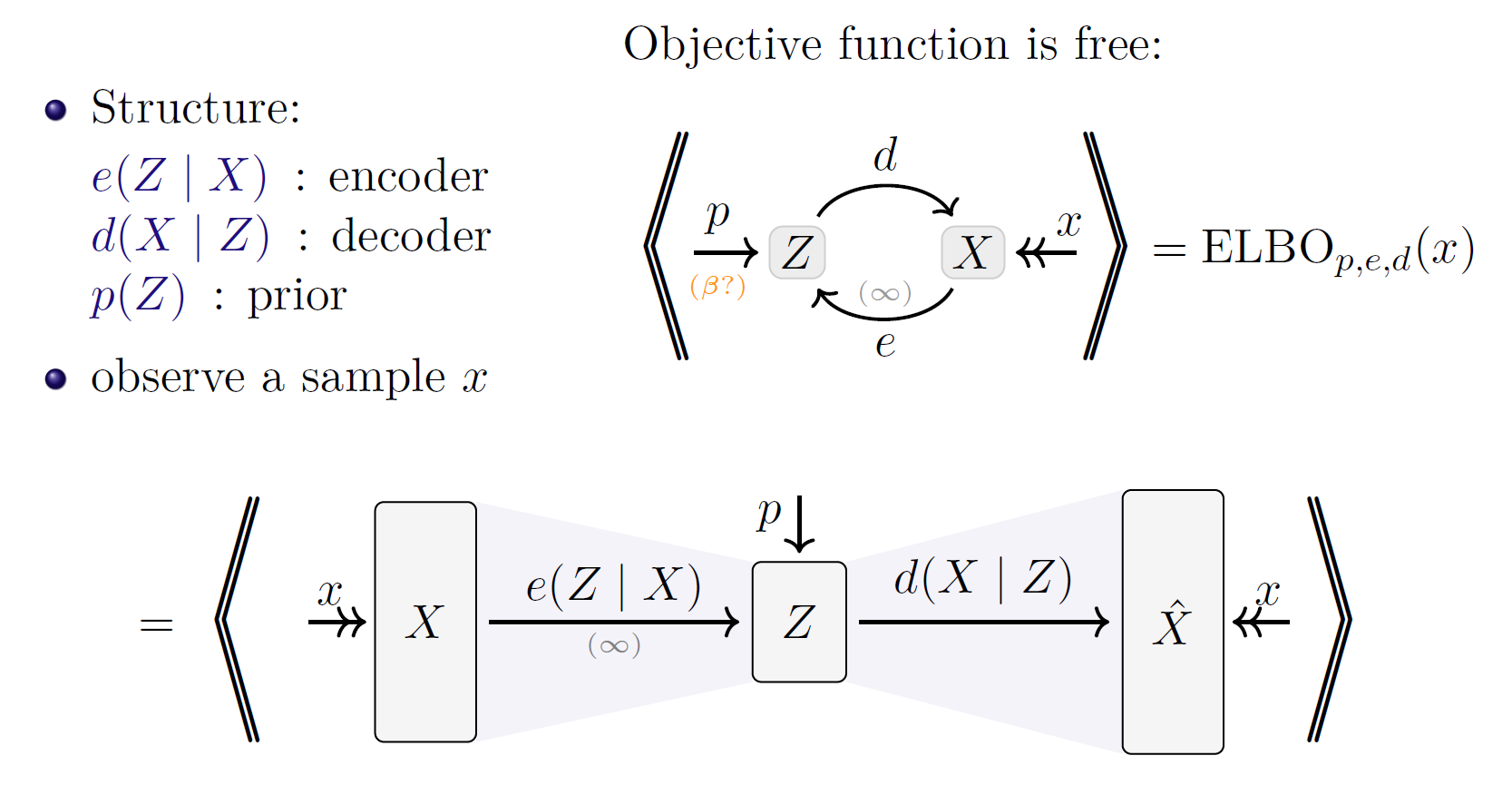 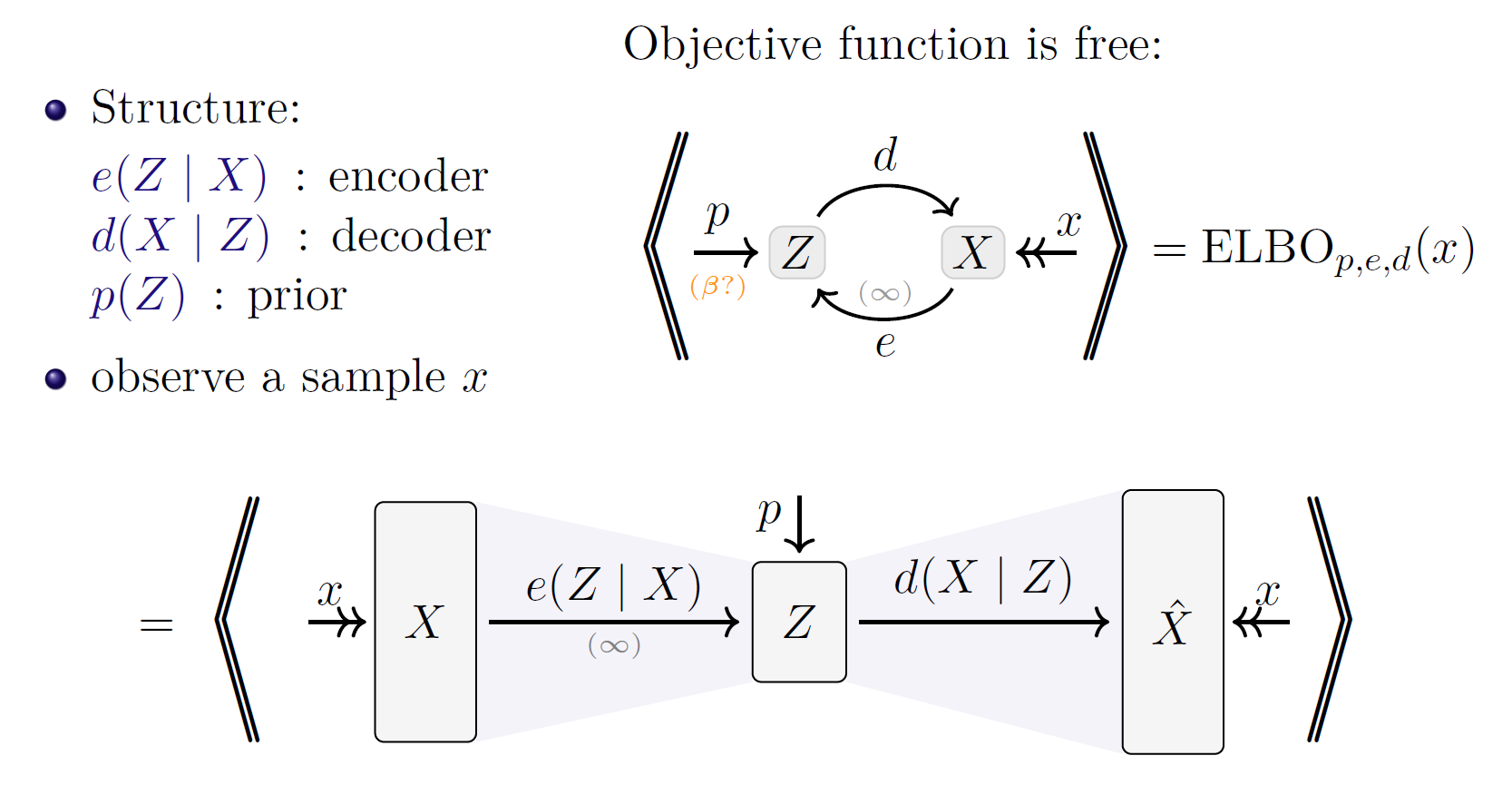 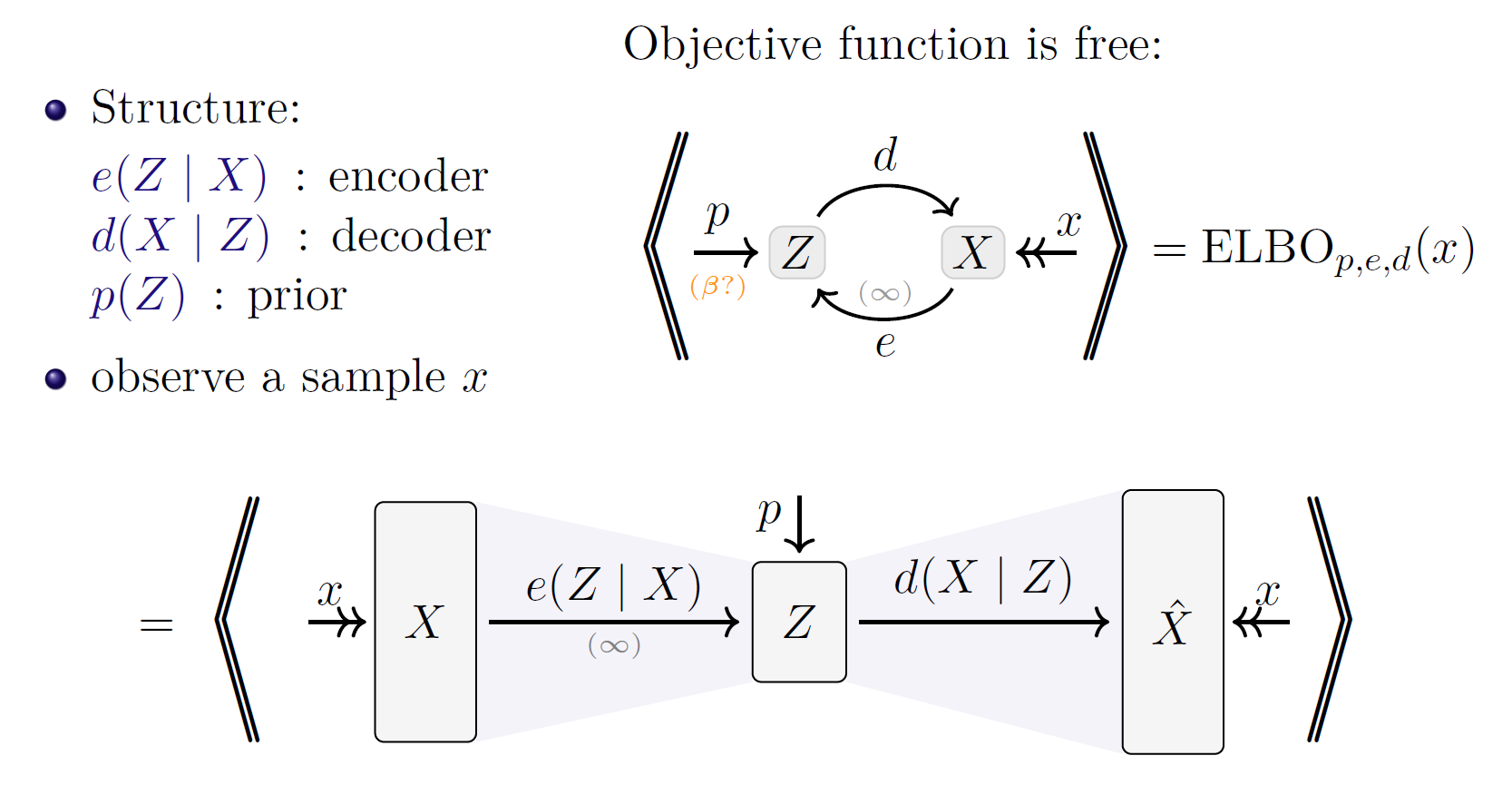 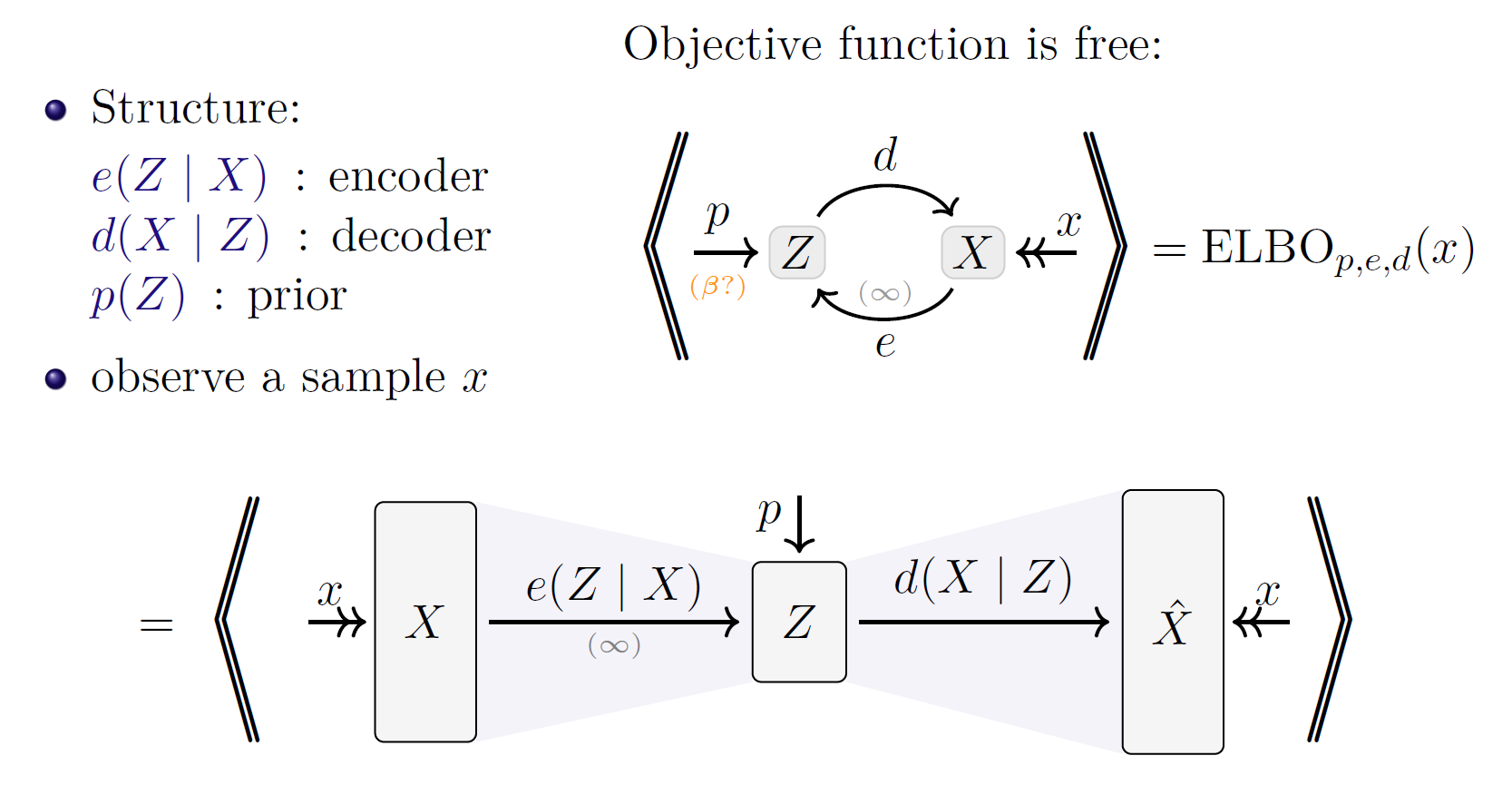 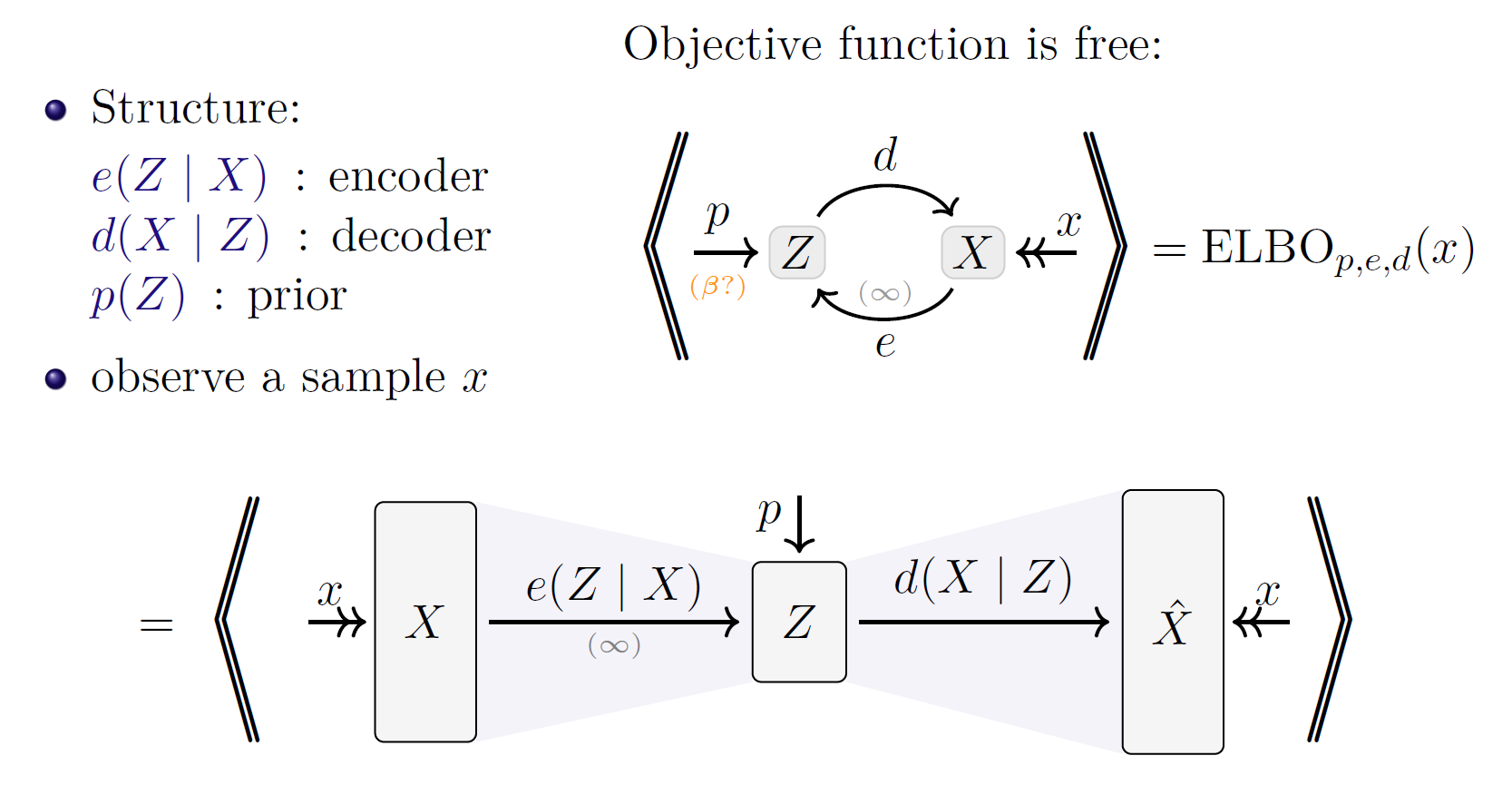 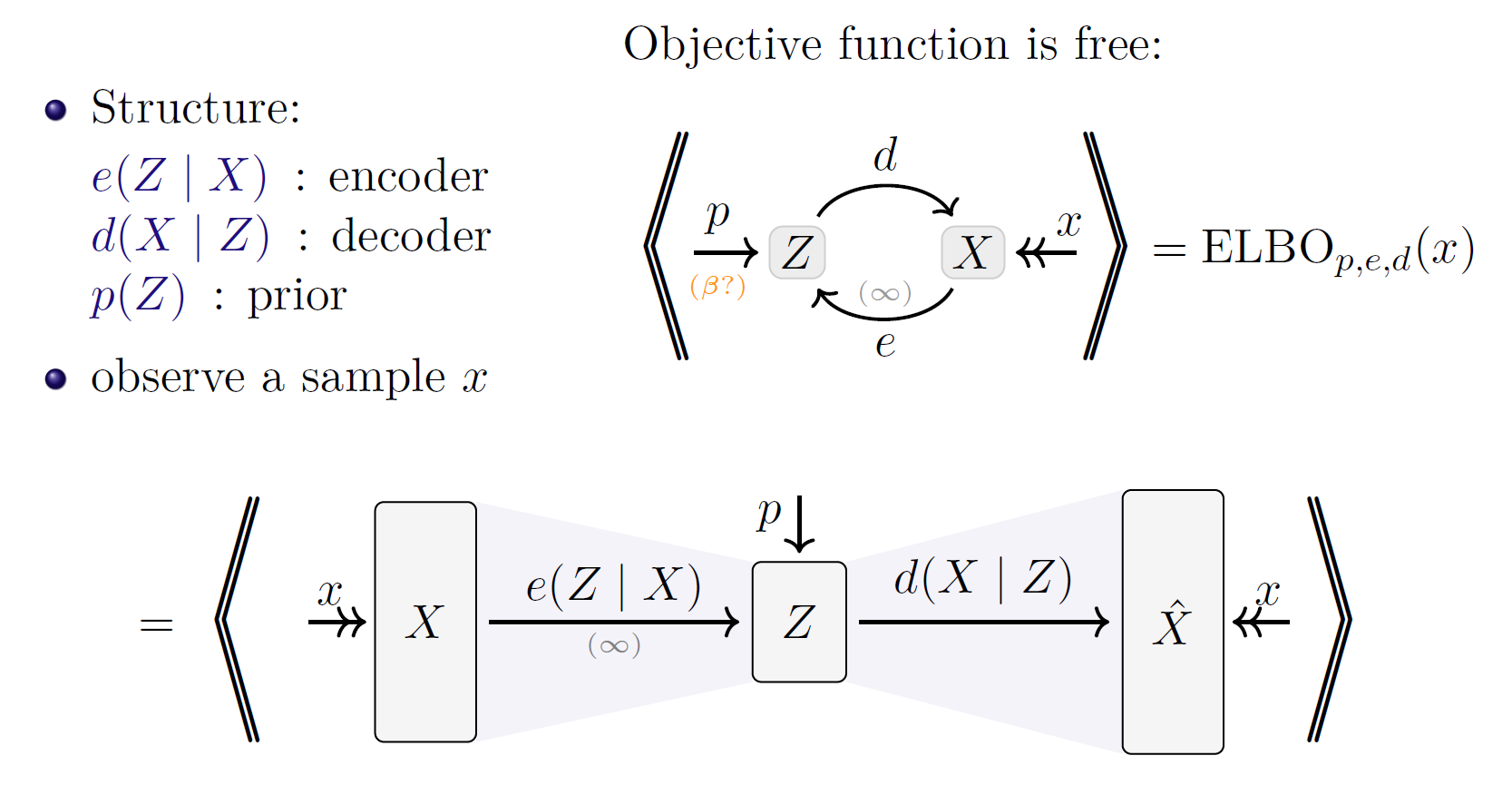 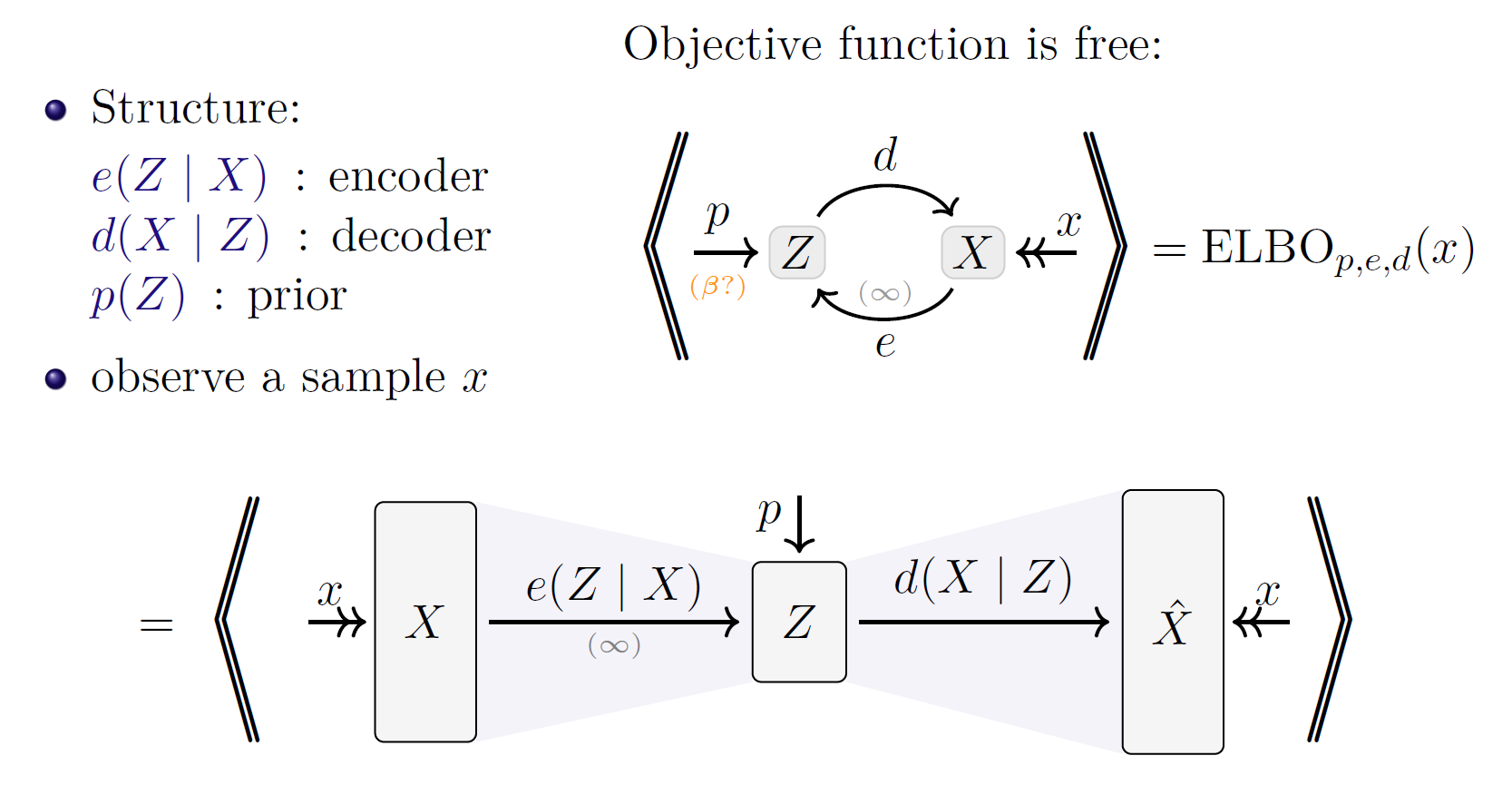 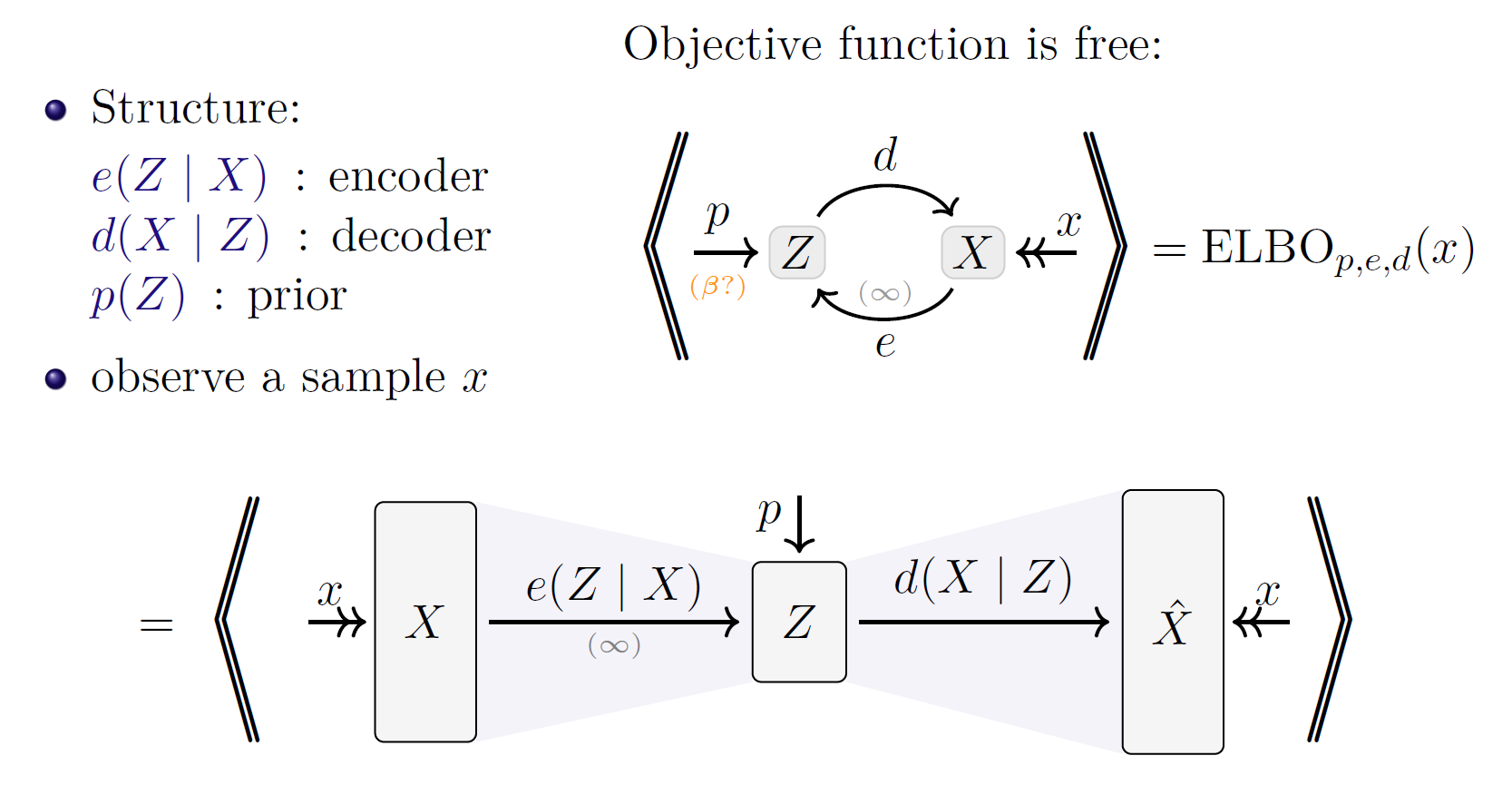 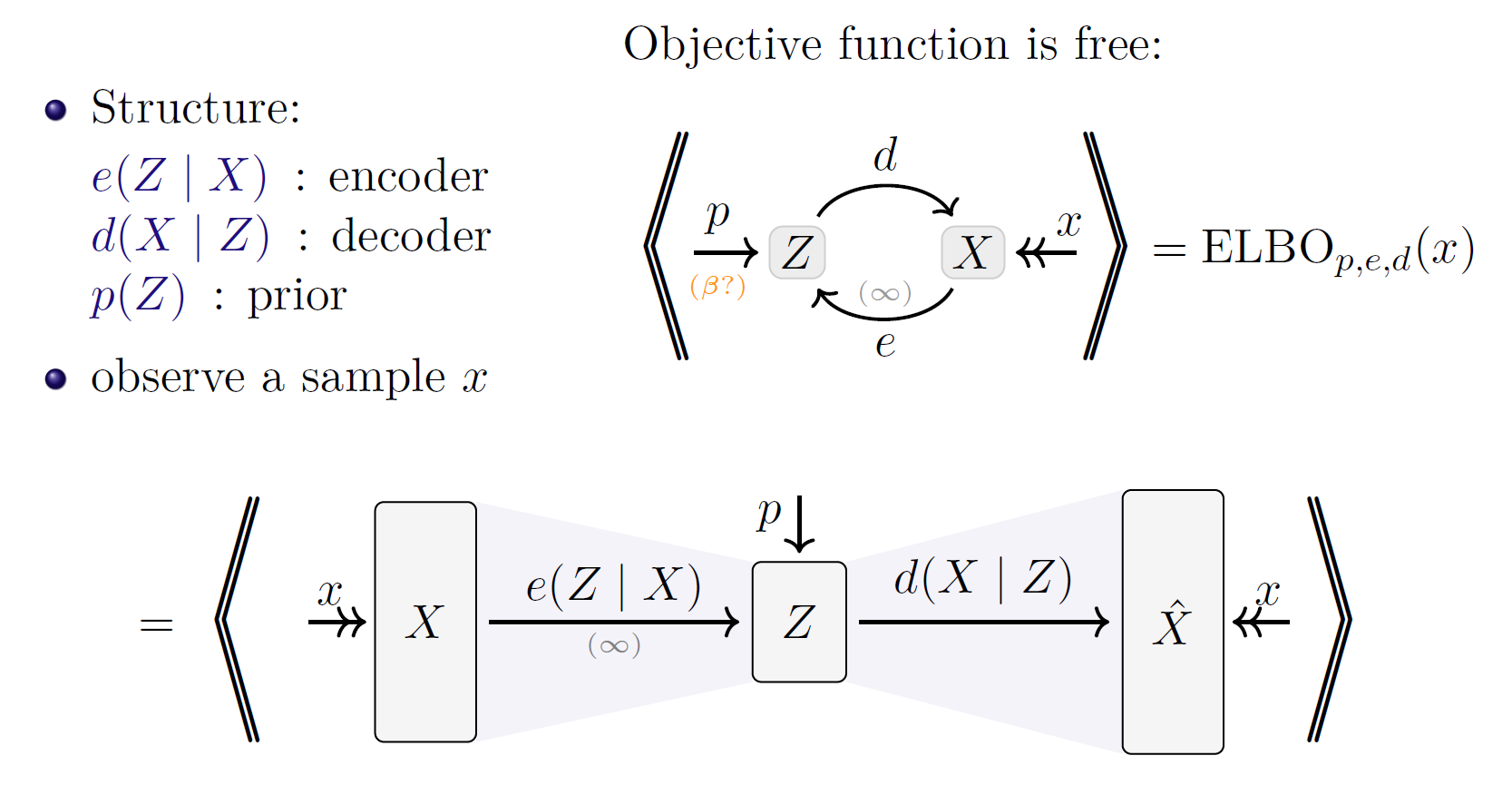 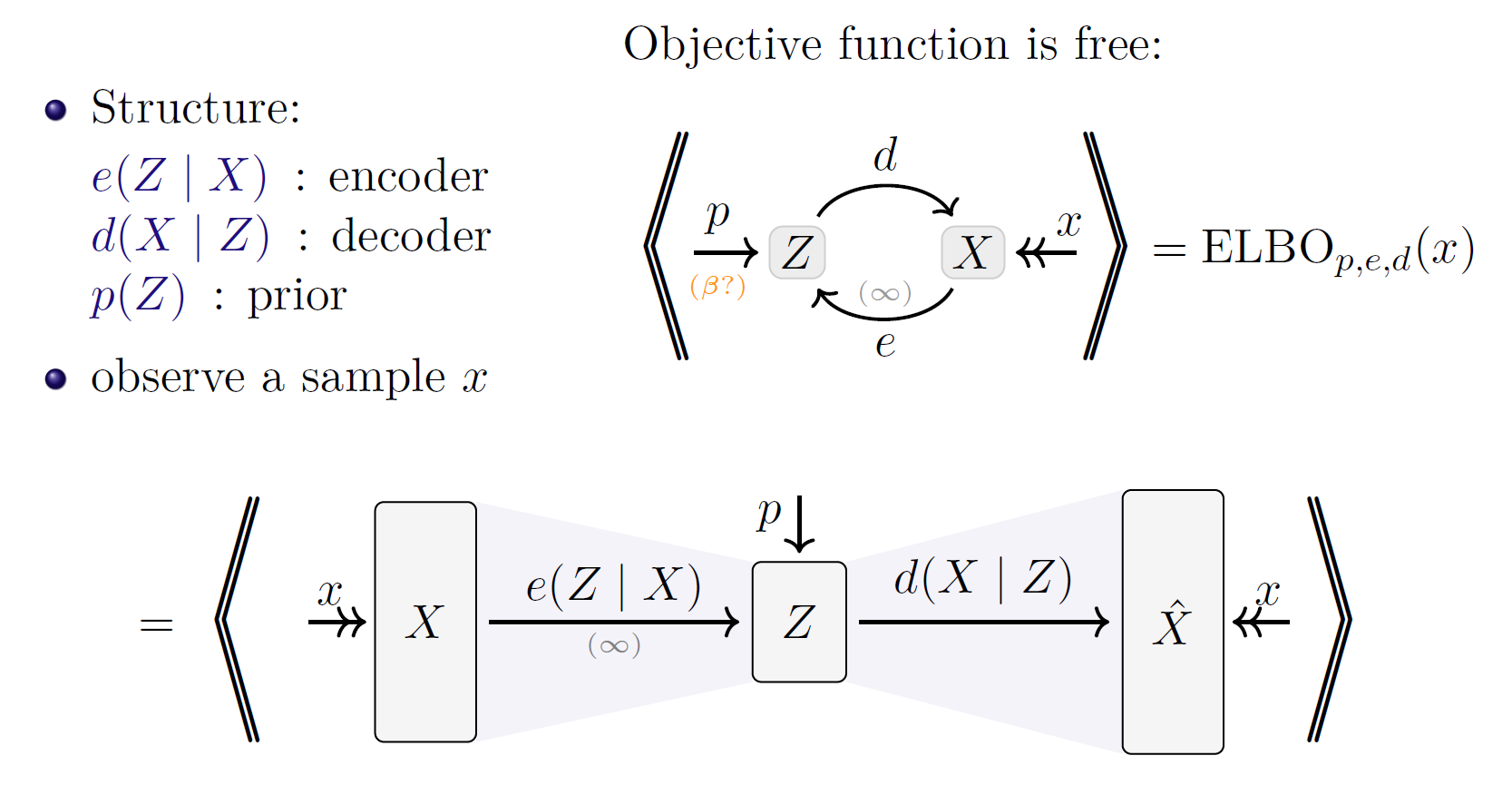 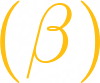 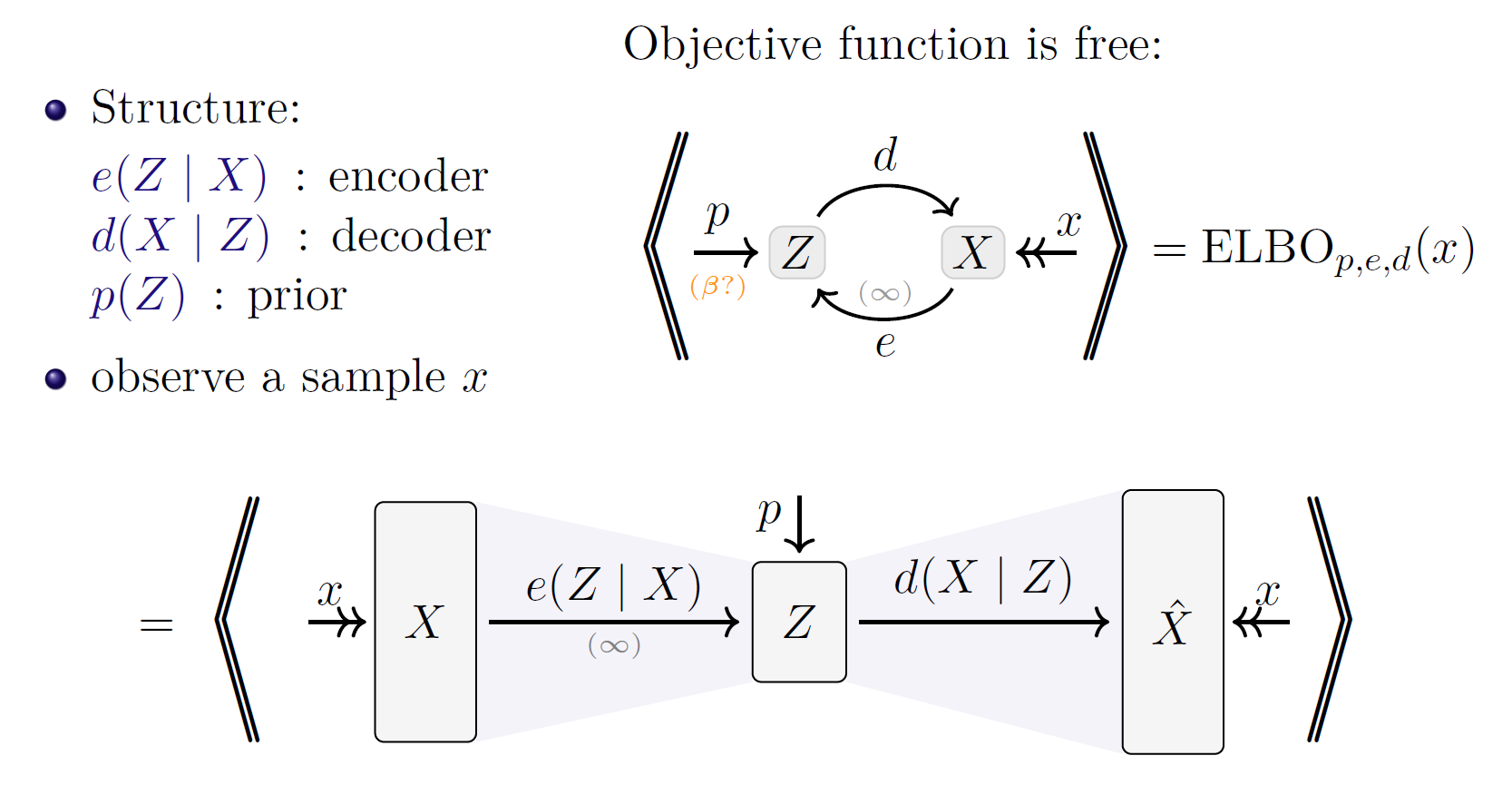 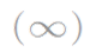 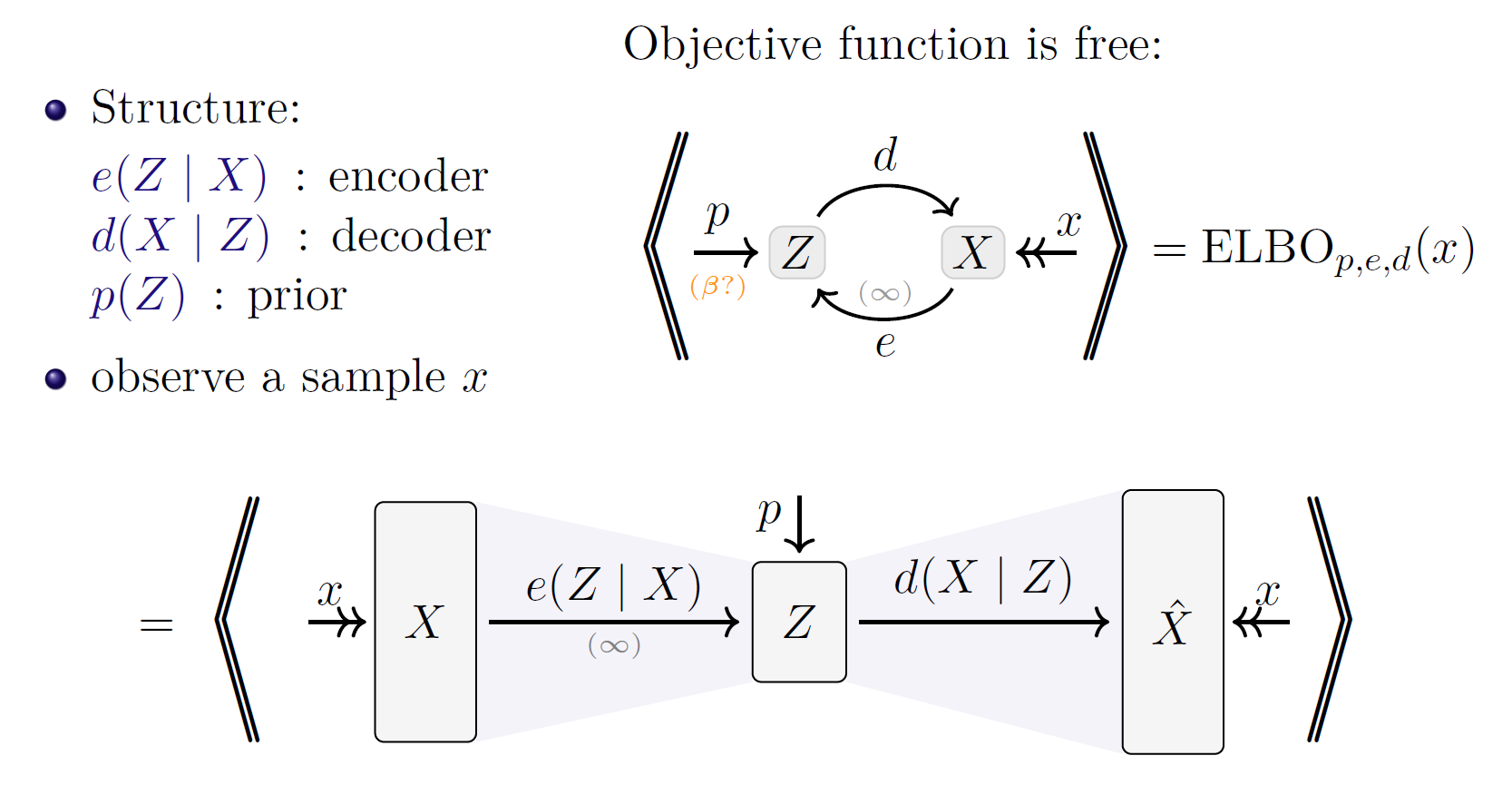 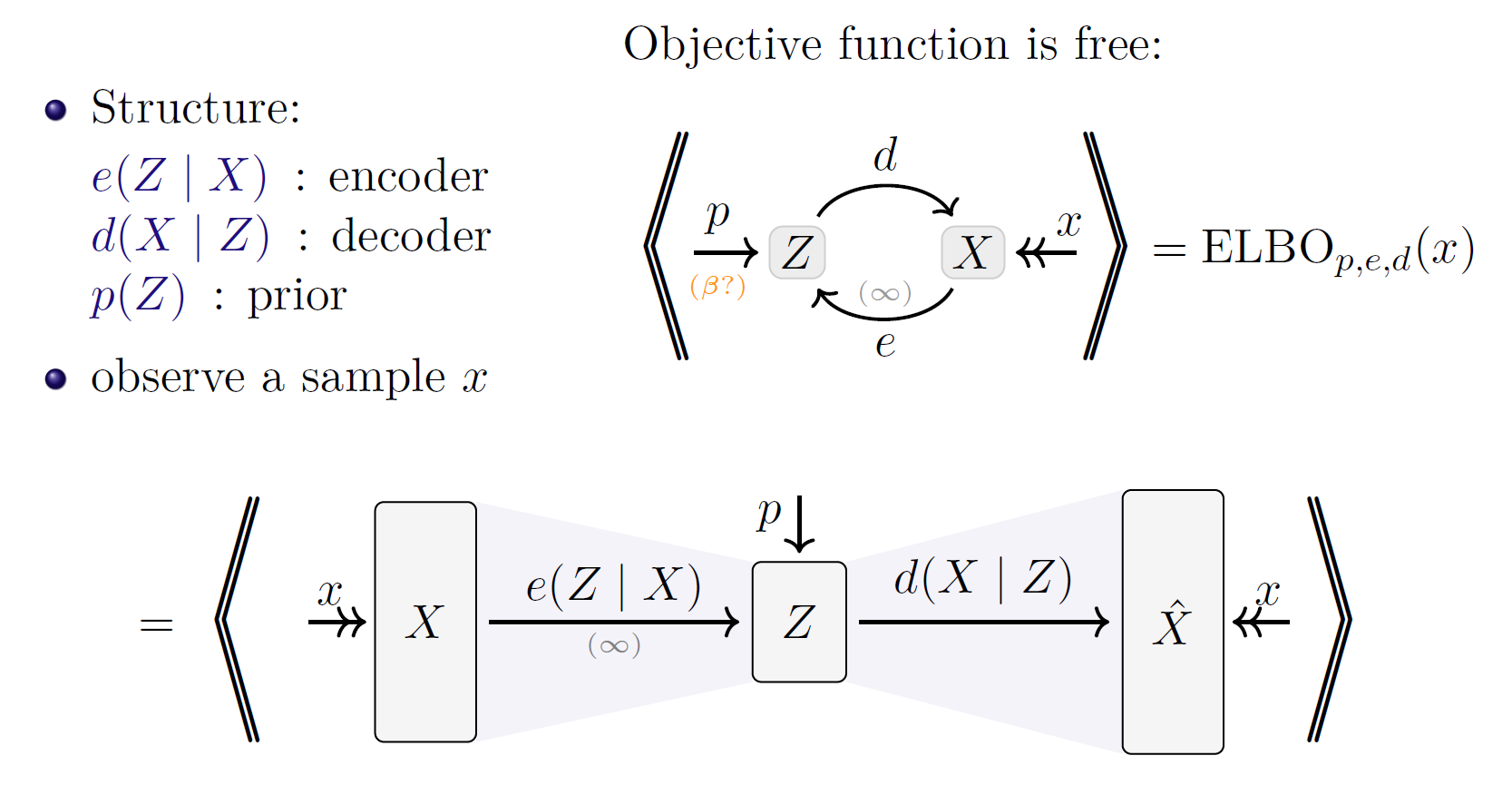 β-VAE
Objective
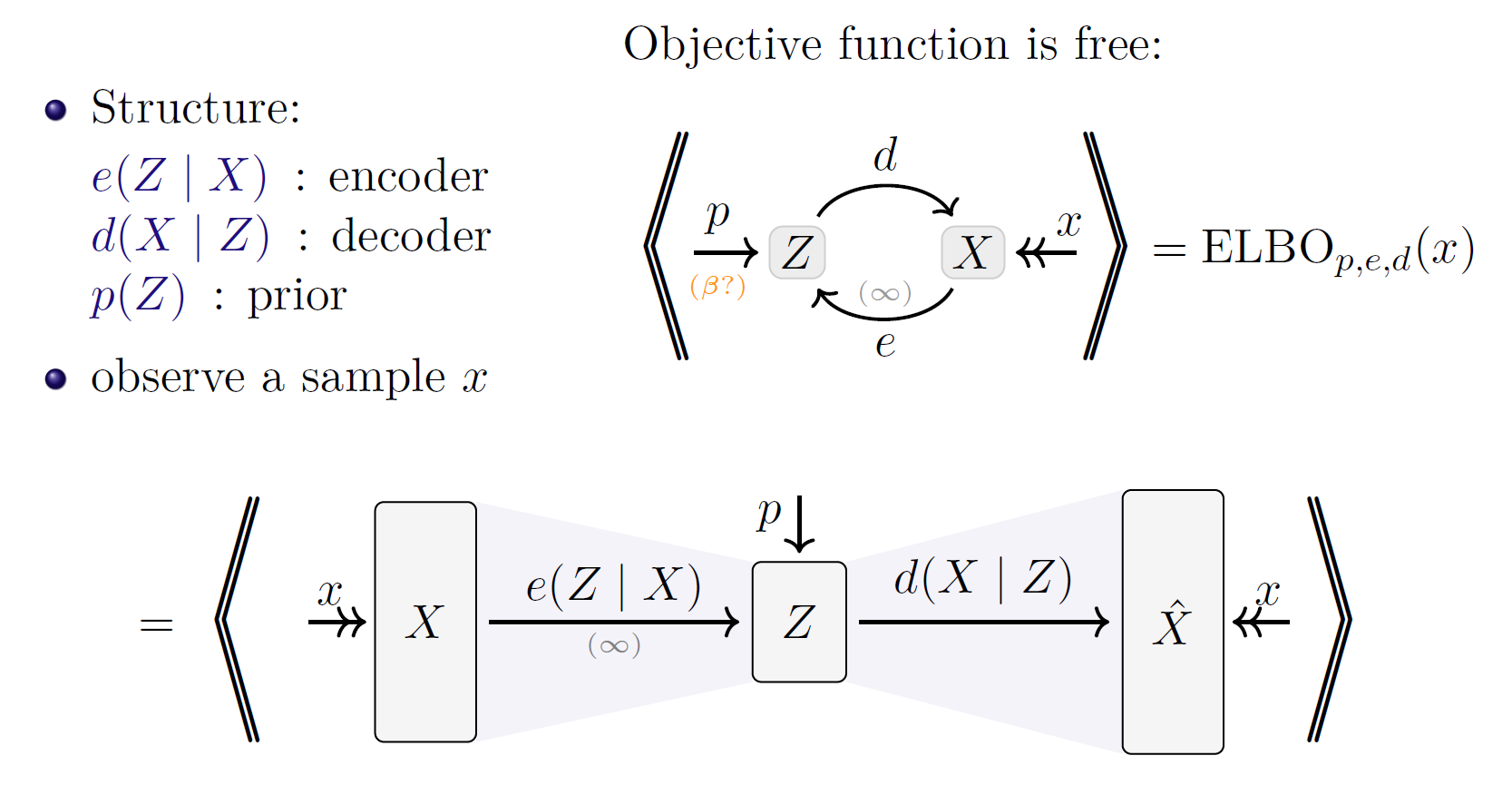 33
Visual Proof: The ELBO
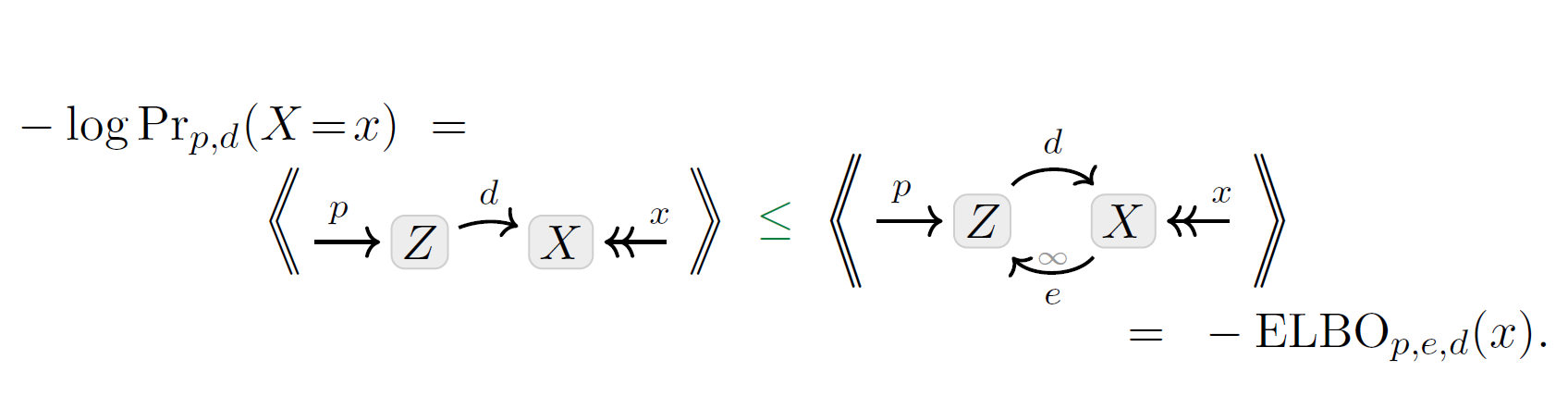 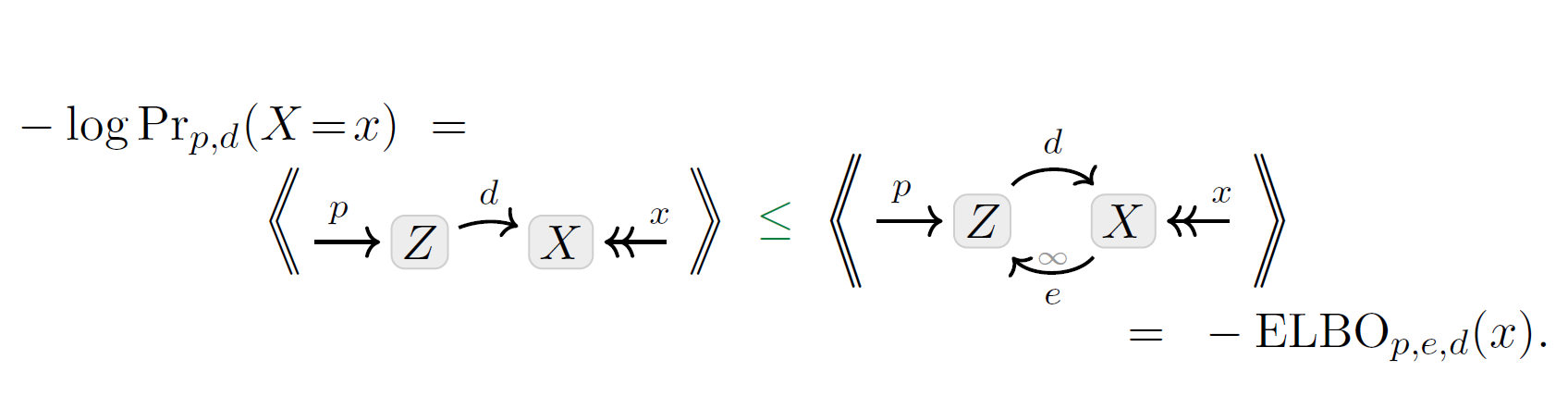 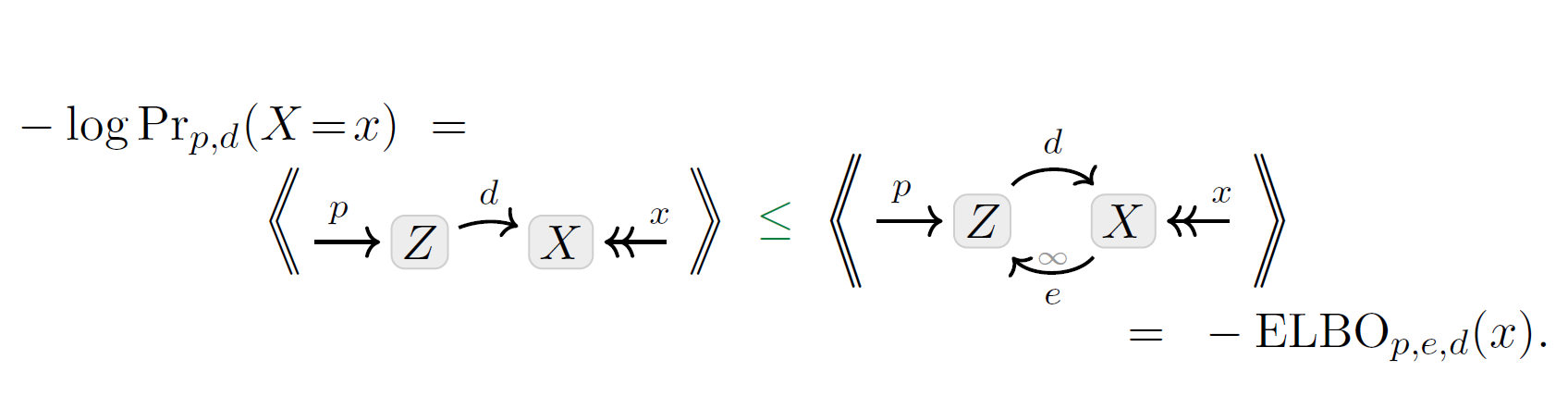 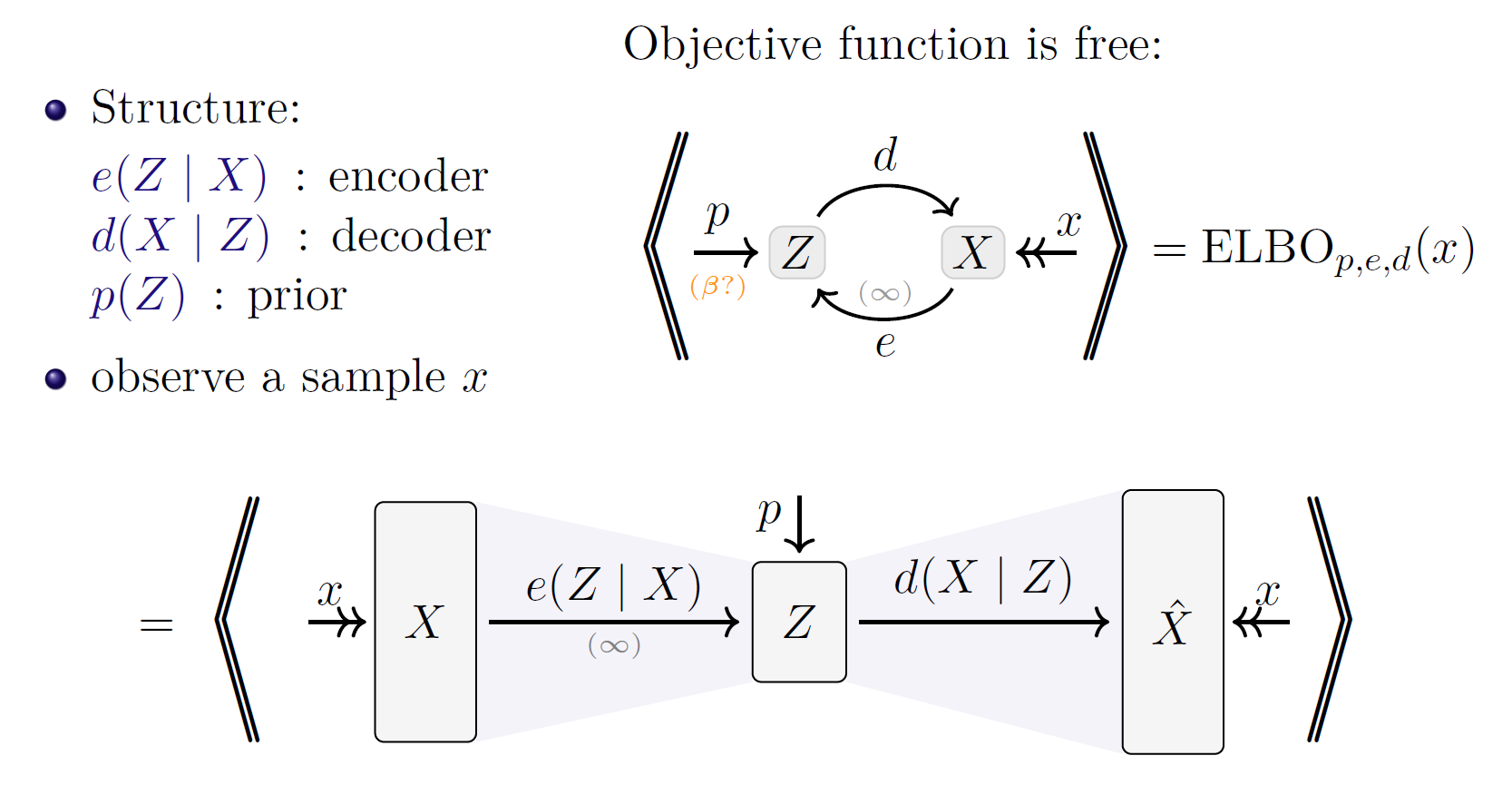 Monotonicity(believing more cannot make you less inconsistent)
34
A NON-STANDARD SETTING“Do PDGs ever prescribe a loss that’s not what you’d first think of?”
35
Want to predict Y from X, 
and have access to both simulated and real data.

What loss to use?
Simulator & data don’t interact!
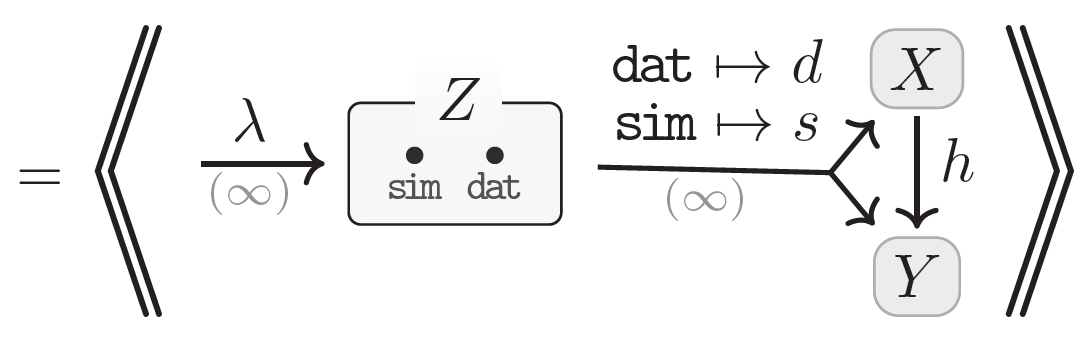 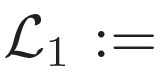 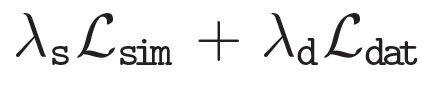 Uncalibrated!
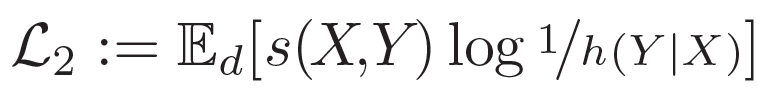 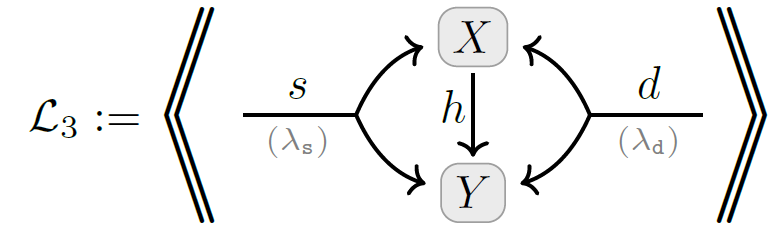 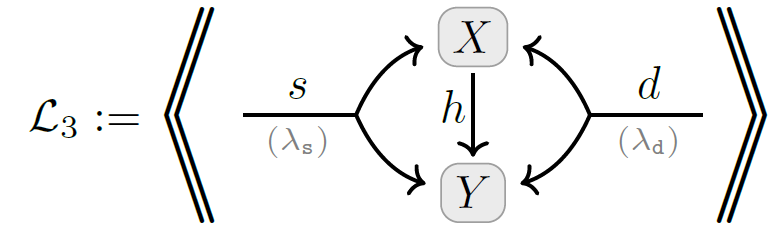 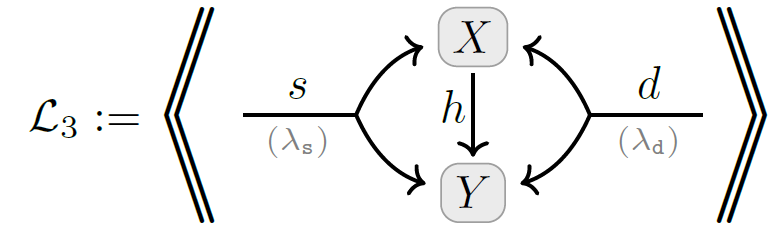 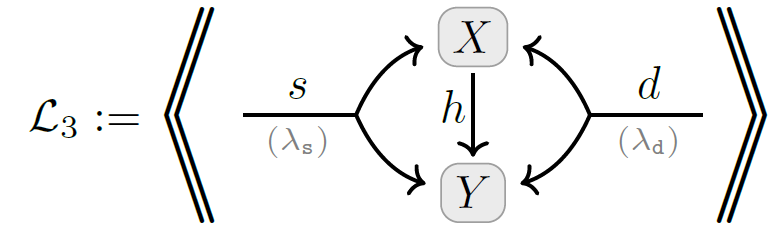 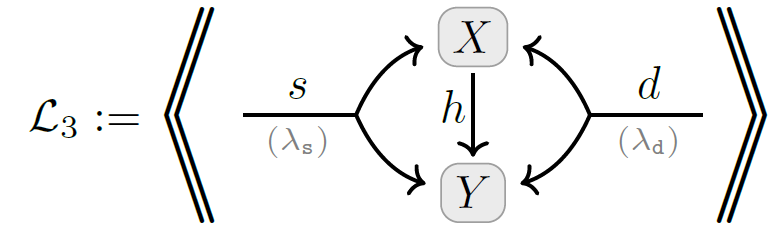 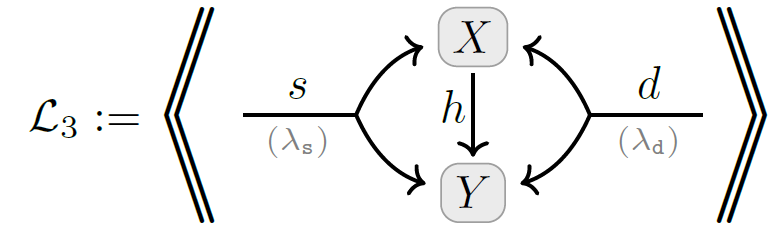 Geometric mean of 
s  and  d
36
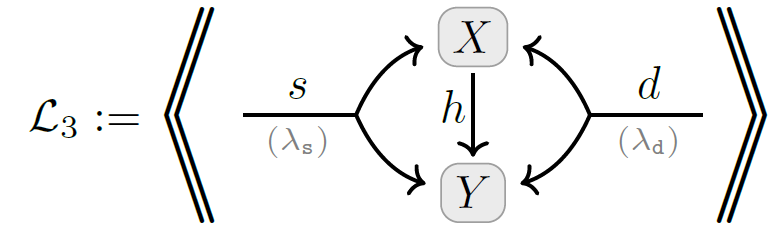 Simply model your scenario and measure inconsistency for:
standard loss functions and metrics
variational objectives
the usual connections between regularizers and priors
many statistical divergences
free calibrated losses for new settings!
Recap
PDG
See the paper for more:
free energy = factor graph inconsistency
how to reverse-engineer a PDG from a loss, and why it’s a bad idea;
precise definitions
a cute proof technique
loss
37
From Factor Graphs to PDGs
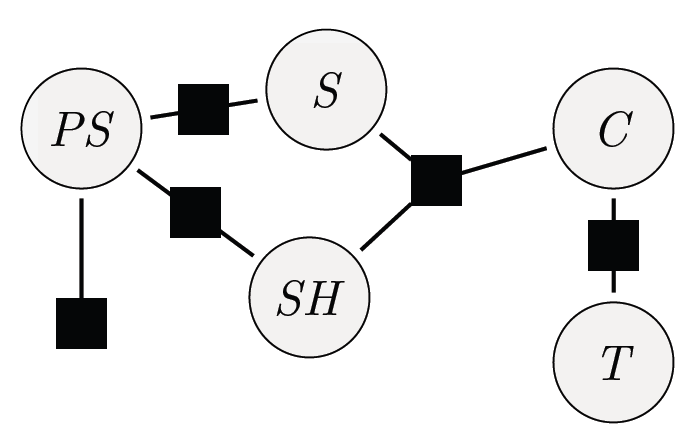 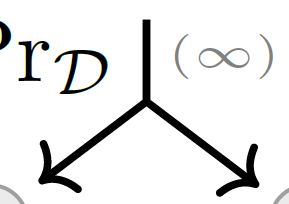 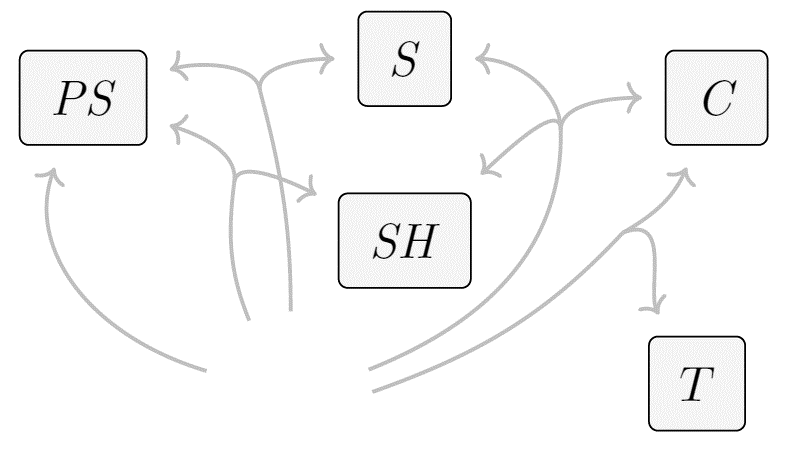 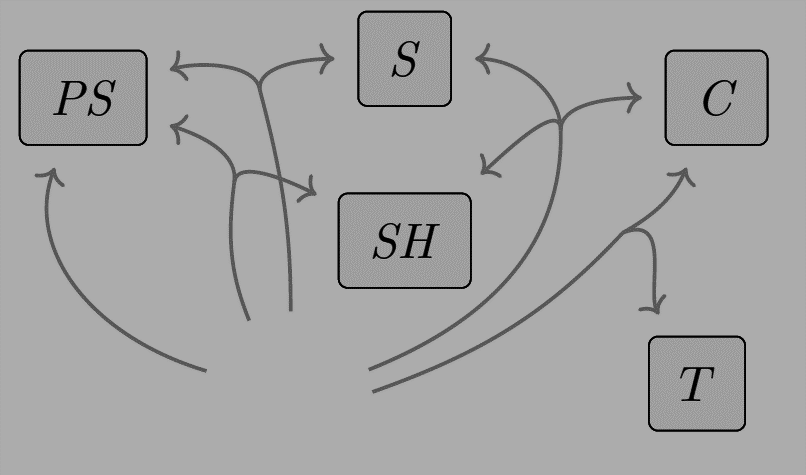 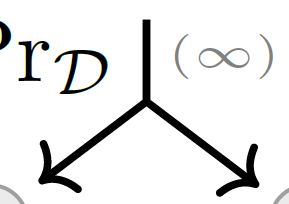 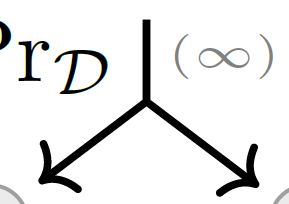 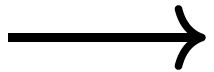 38
General Result for Gaussians
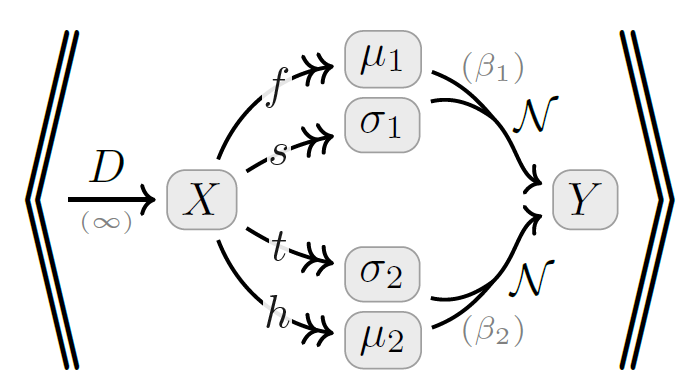 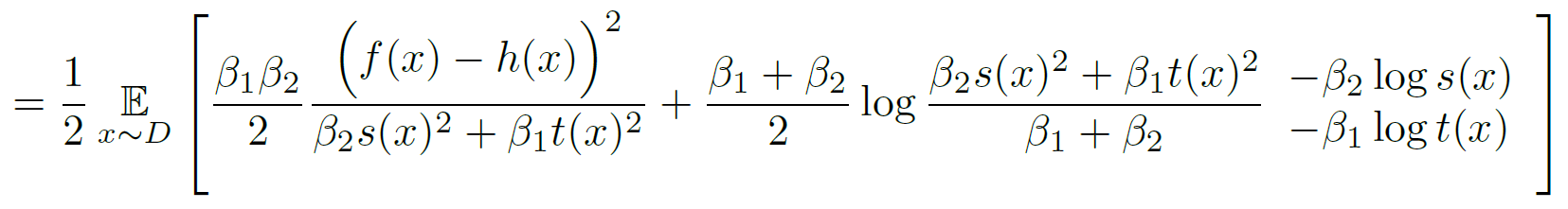 39